THE NATIONAL LEADERSHIP PROGRAM
The National Leadership Program
Reporting from September 2016 to August 2017
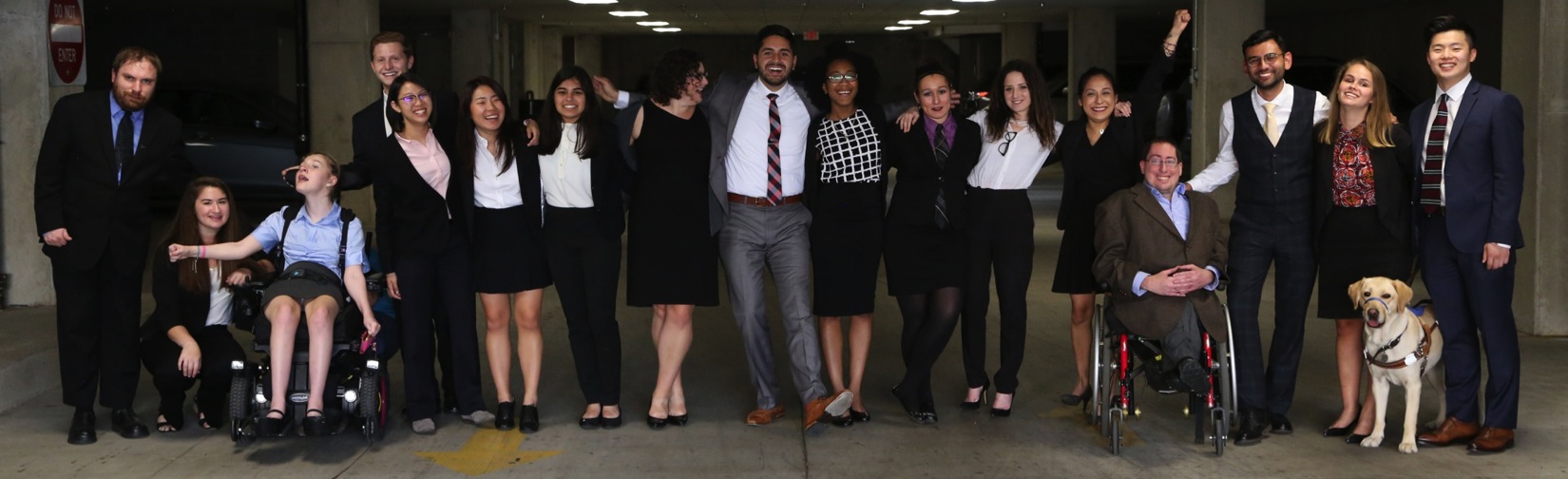 1
RESPECTABILITY’S MISSION
RespectAbility’s mission is to fight stigma and advance opportunities so that people with disabilities can fully participate in all aspects of community. We are unique in our national focus on enabling people with disabilities to get the education, skills, and opportunities they need to achieve competitive, integrated employment and independence.

RespectAbility is a nonprofit, nonpartisan organization that understands we are a stronger community when we live up to our values – when we are welcoming, diverse, moral and respect one another.

We work with entertainment, policy makers, educators, self-advocates, nonprofits, employers, faith-based organizations, philanthropists, journalists and online media to fight stigmas and advance opportunities for people with disabilities.

Led by people with disabilities and those who love them, we know that people with disabilities and their families have the same hopes and dreams as everyone else, even if they face different challenges.
2
THE NATIONAL LEADERSHIP PROGRAM
The National Leadership Program has three cohorts of Fellows – fall, spring and summer – for a total of at least 24 Fellows. 

There have been 105 Fellows since the Spring of 2014.
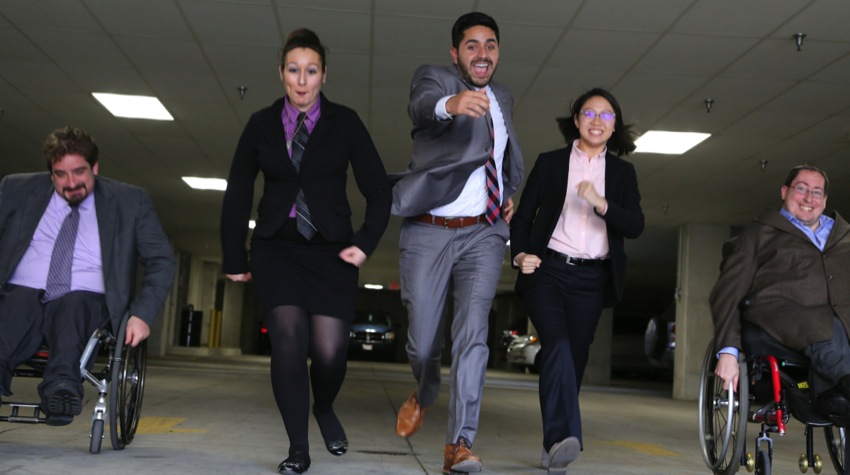 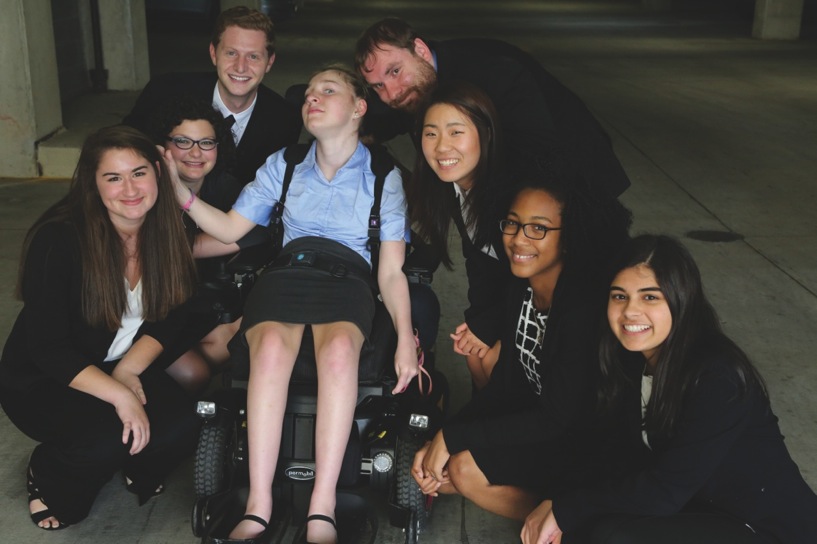 Pictures of our Summer 2017 Fellows
3
GOALS OF THE FELLOWSHIP
1) It will provide intensive job-training in strategic communications for at least 24 college students and graduates each year, as well as online training for thousands of others;

2) Participants will directly help RespectAbility’s work on inclusive employment and stigma reduction (including in mental health);
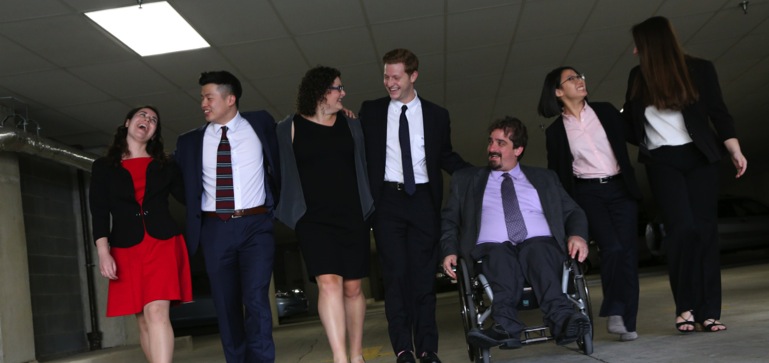 Summer 2017 Development and Jewish Inclusion Fellows
4
GOALS OF THE FELLOWSHIP
3) It will develop a successful and replicable model to enable college graduates with disabilities (including mental health differences) to successfully enter the career ladder; 

4) It will develop confident leaders and self-advocates trained to solve issues in the future.
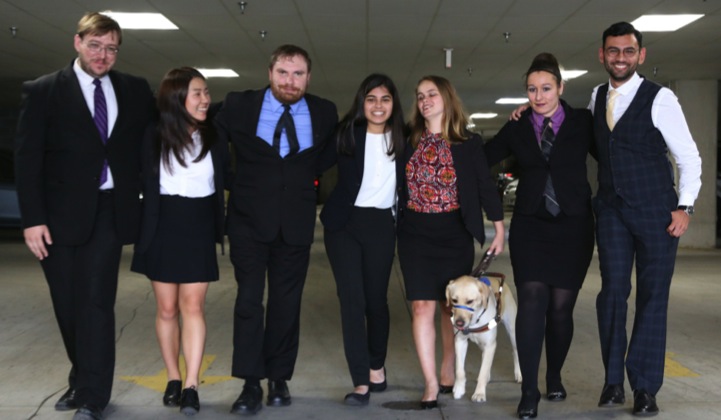 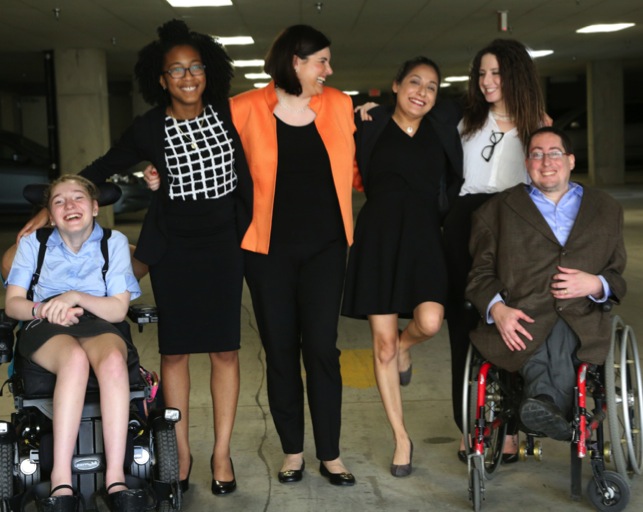 Top: Summer 2017 Policy Fellows
Right: Summer 2017 Communications Fellows
5
THANKS TO YOU, WE WERE ABLE TO:
Provide intensive job-training in strategic communications for 26 college students and graduates, as well as online training for thousands of others;

Directly help RespectAbility’s work on Jewish inclusion, inclusive employment, and stigma reduction;

Develop a successful and replicable model to enable college graduates with disabilities to successfully enter the career ladder;

Develop confident leaders and self-advocates trained to solve issues in the future.
6
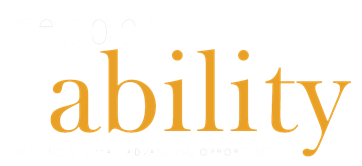 NATIONAL LEADERSHIP PROGRAM MANAGER
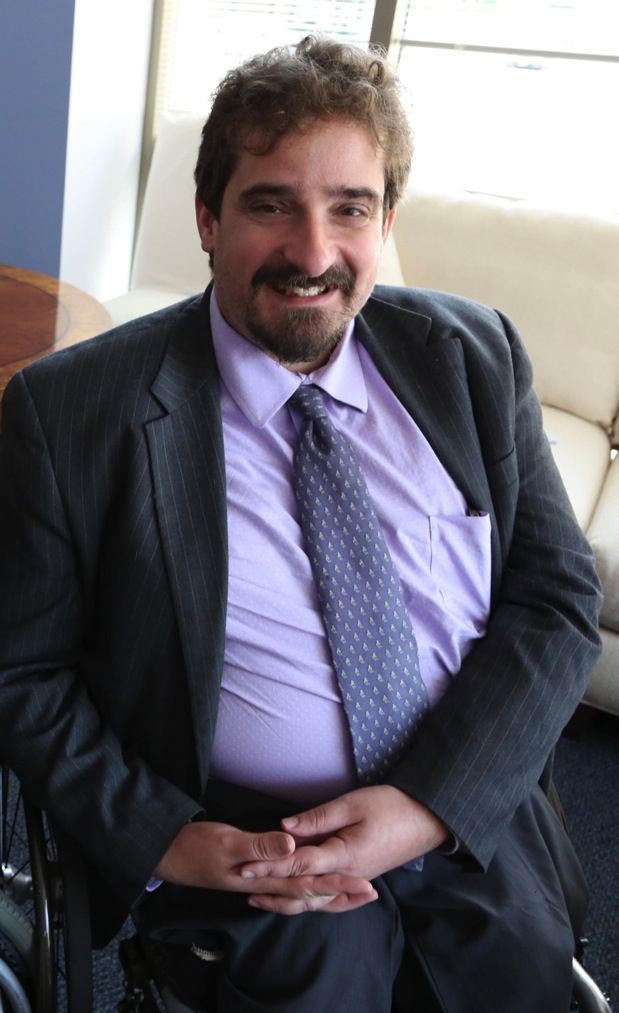 BEN SPANGENBERG
Spangenberg is the manager of RespectAbility’s National Leadership Program where he recruits and trains leaders for careers in public policy, advocacy and media. He was previously RespectAbility’s Special Assistant to the President. He also assisted with RespectAbility’s democracy work.

Read his full bio on our newly updated website.
7
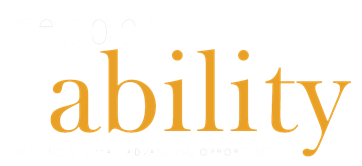 FALL 2016 FELLOWS
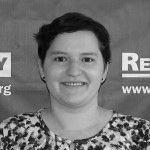 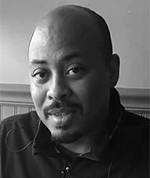 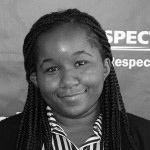 Jennifer Bohlman
Social Media & Communications
Eddie B. Ellis Jr.
Criminal Justice Reform
Dionne Joseph
Communications & Stigma
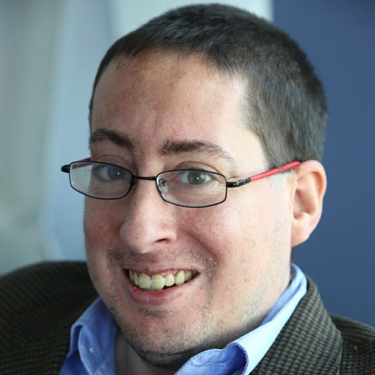 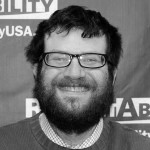 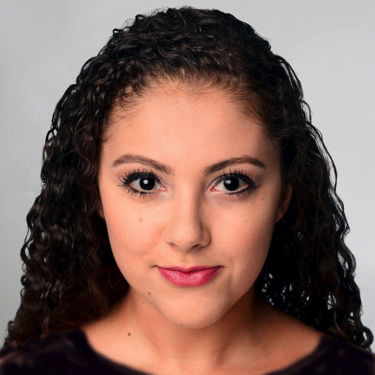 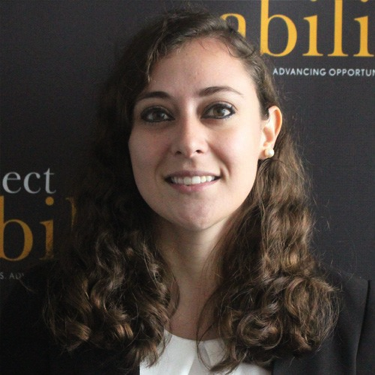 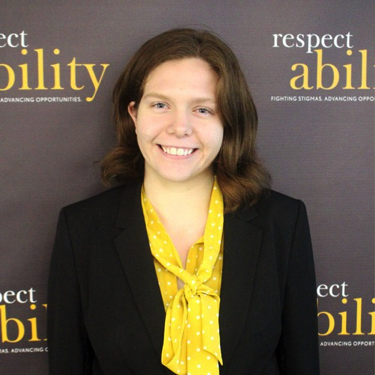 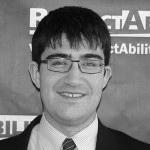 David Richman
Communications & Stigma
Adam Rothstein
Public Policy & Employment
8
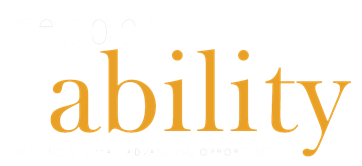 SPRING 2017 FELLOWS
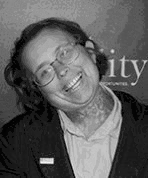 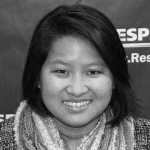 Ming Canaday
 Public Policy
Nicole Leblanc
Public Policy
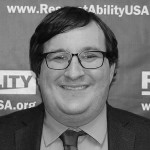 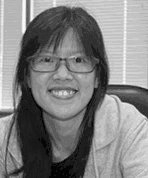 Matthew Wagner
Development & Policy
Clara Loh
Public Policy
9
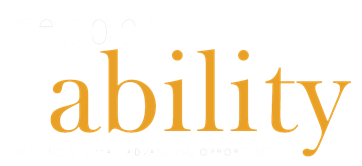 SUMMER 2017 COMMUNICATIONS & STIGMA FELLOWS
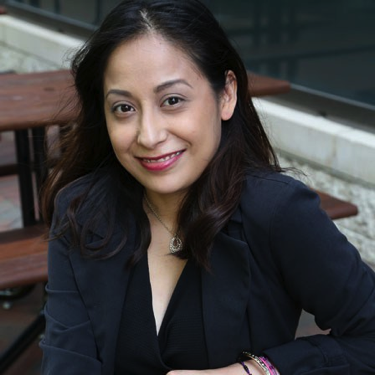 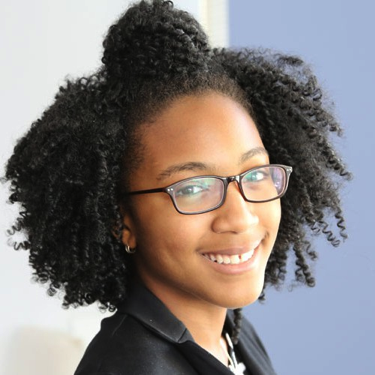 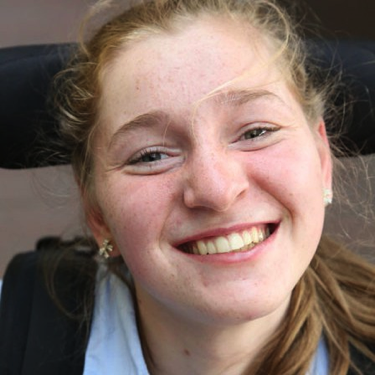 Brieanna Iyomahan
Full Bio
Lilly Grossman
Full Bio
Marisela Rivera
Full Bio
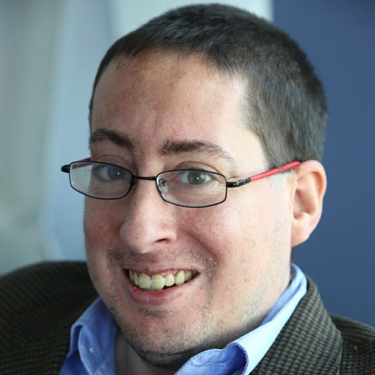 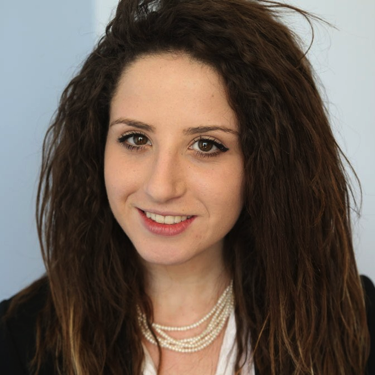 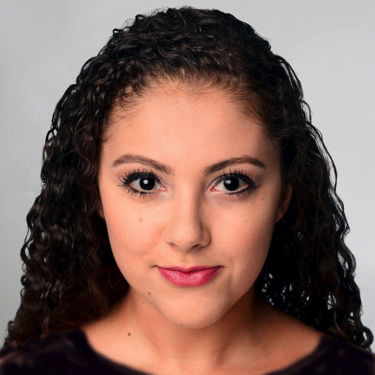 Justin Chappell
Full Bio
Ella Issacharoff
Full Bio
Brilynn Rakes
Full Bio
10
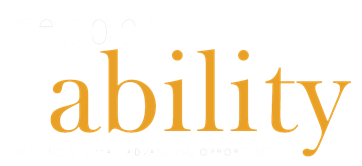 SUMMER 2017 PUBLIC POLICY & EMPLOYMENT FELLOWS
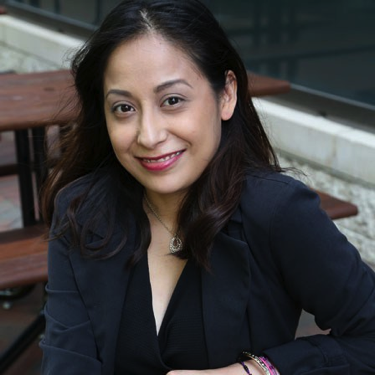 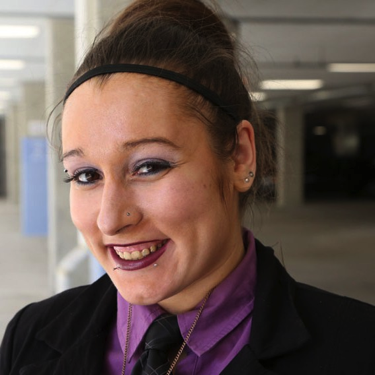 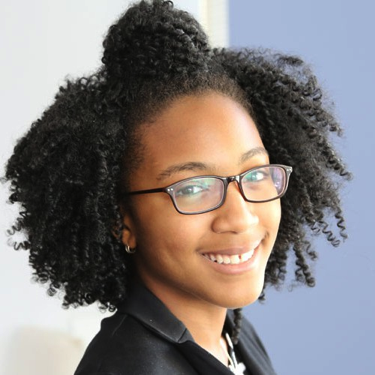 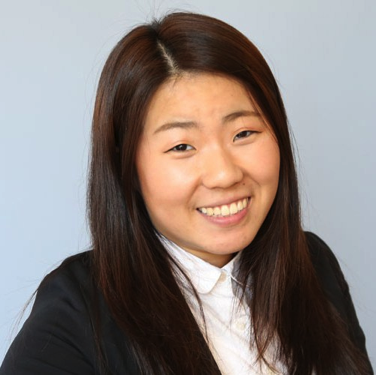 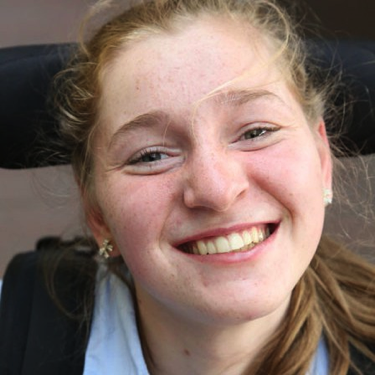 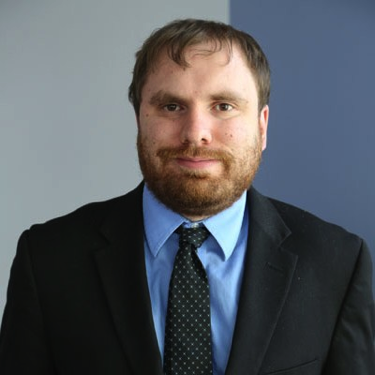 Ana (Hee Jae) Song
Full Bio
James Trout
Full Bio
Amelia Heiden
Full Bio
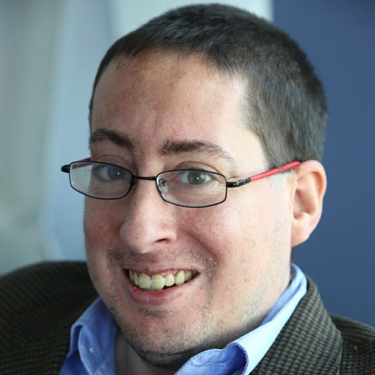 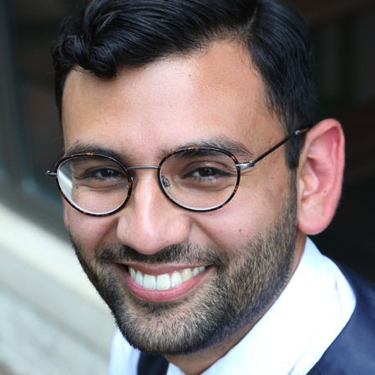 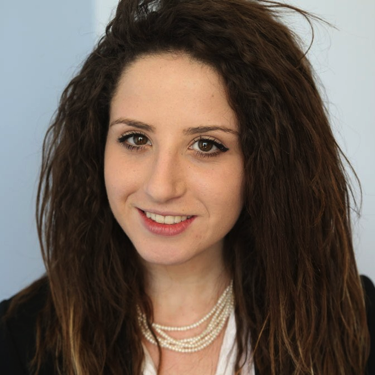 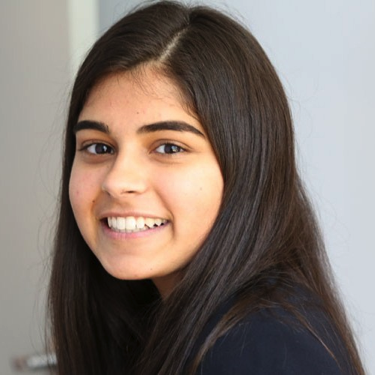 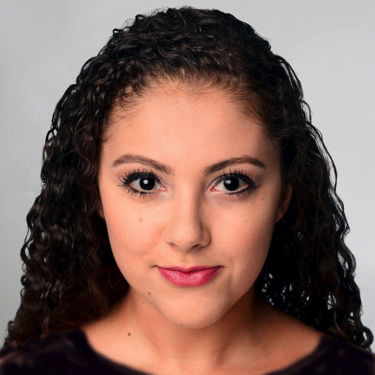 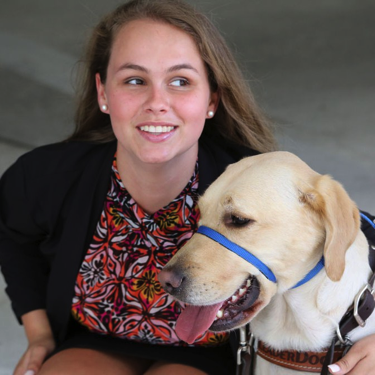 Ricky Rendon
Full Bio
Sneha Dave
Full Bio
Stephanie Flynt
Full Bio
11
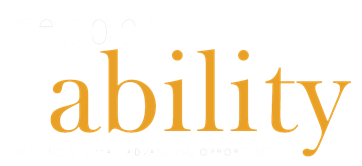 SUMMER 2017DEVELOPMENT & FUNDRAISING FELLOWS
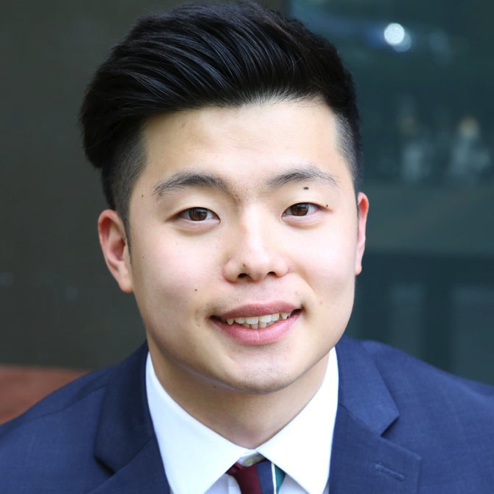 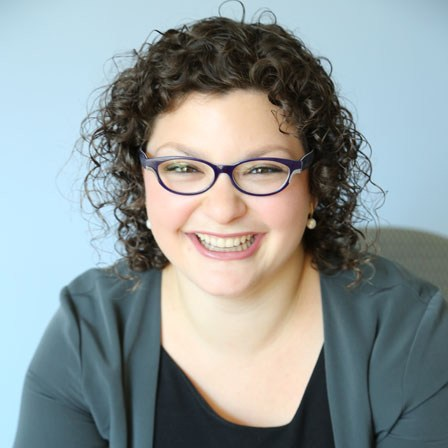 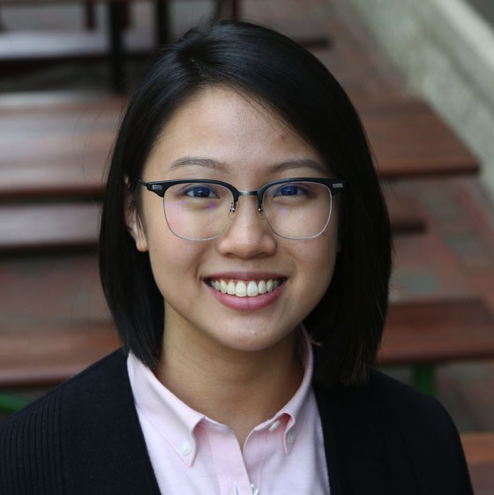 Judith Lao
Full Bio
D.H. Lee
Full Bio
Emma Adelman
Full Bio
12
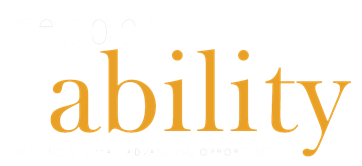 SUMMER 2017JEWISH INCLUSION FELLOWS
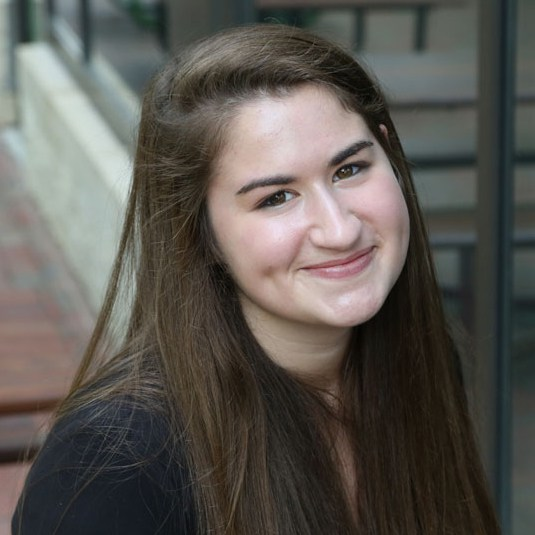 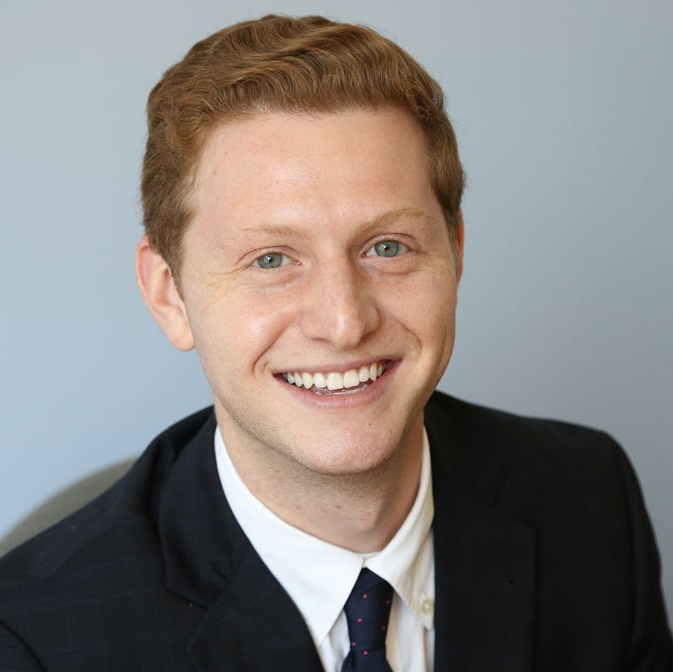 Matthew Lerner
Full Bio
Rachael Schindler
Full Bio
13
FELLOWS: BACKBONE OF OUR MAJOR EVENTS
Without our Fellows, we would not be able to achieve all of the successes we have in the past year in Hollywood, Long Beach and on Capitol Hill:

Tuesday, Feb. 21: Summit on Inclusion and Diversity in Hollywood in Sherman Oaks, California
Monday, July 31: From Hollywood to Capitol Hill – The Future of Americans with Disabilities All-Day Summit in Washington, D.C.
Monday, August 14: Bettering Lives in Long Beach, California All-Day Summit
Wednesday, August 16: Diversity, Equality and Inclusion in Hollywood Breakfast in Glendale, California
14
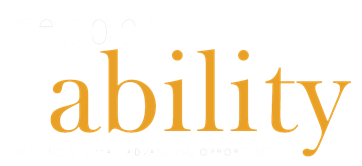 SUMMIT ON INCLUSION AND DIVERSITY IN HOLLYWOOD
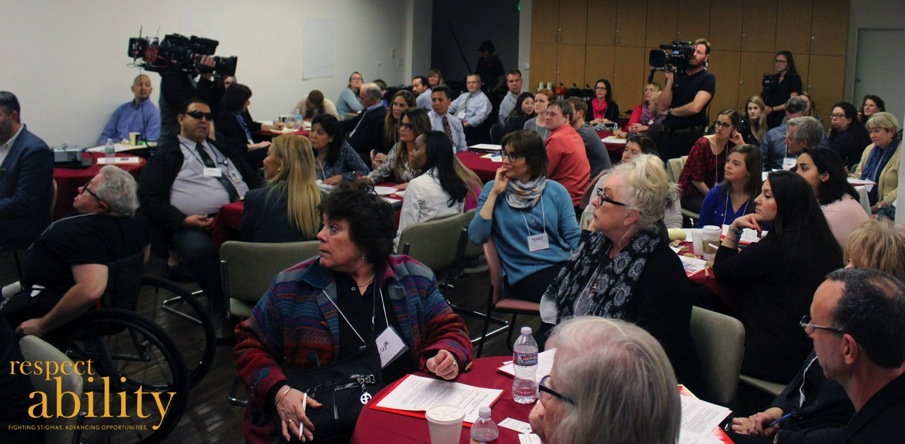 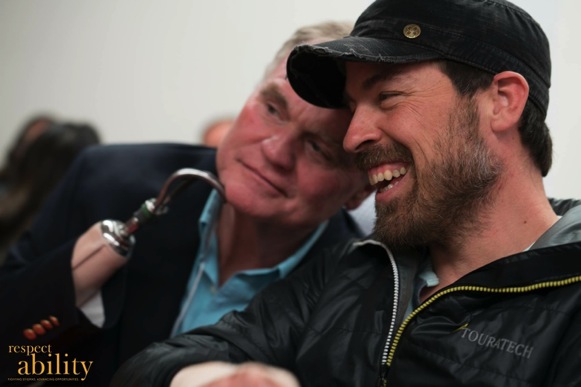 Actors with disabilities John Lawson and Kurt Yaeger attending the summit
Various stakeholders attending the summit
On Tuesday, February 21, 2017, nearly 100 people joined us in Sherman Oaks, California for an afternoon summit, which addressed ways to moved the needle on two core issues: inclusion and diversity in Hollywood and employment of people with disabilities, hosted by Rep. Brad Sherman. Fellows created lists of relevant stakeholders and invited them via phone. View the Photos
15
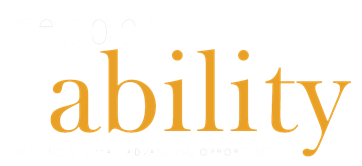 RESPECTABILITY ON BORN THIS WAY
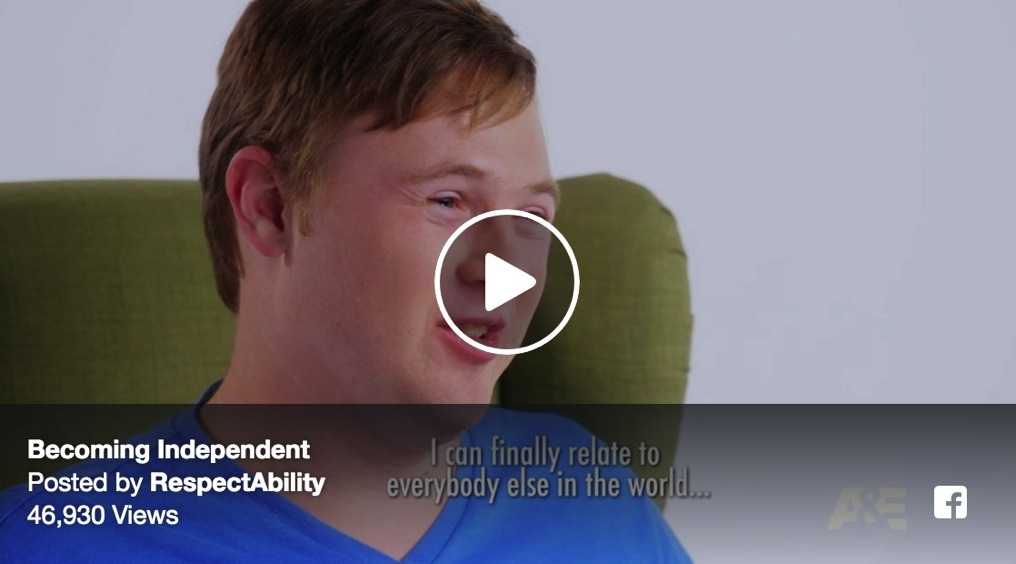 On June 6, RespectAbility’s February summit was featured on Born This Way. “I get to have more freedom,” Cast Member Steven Clark said about the importance of having a successful career being key in becoming independent. “I get to be more adult-oriented. I can finally relate to everyone else in the world who gets up early in the morning for a job.” Learn More
16
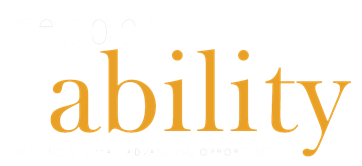 RESPECTABILITY ON BORN THIS WAY
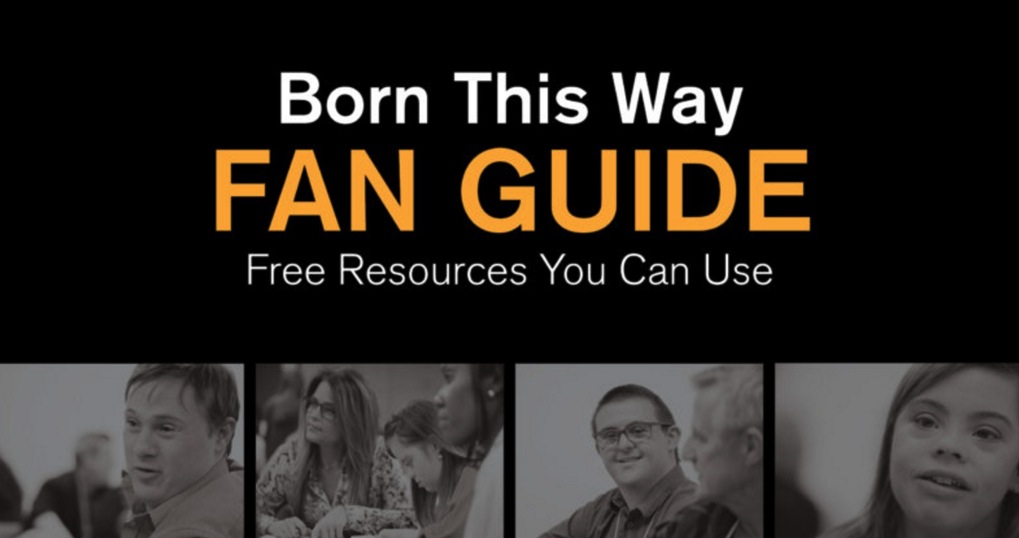 In coordination with the episode and with the help of our Fellows, RespectAbility released the Born This Way Fan Guide with free resources for a variety of individuals with disabilities. The guide includes free tools, contacts, information and services around job seekers, employers, education, policy makers, entertainment, sex education, ending the school-to-prison pipeline and inclusive philanthropy. Learn More
17
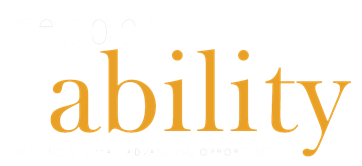 FROM HOLLYWOOD TO CAPITOL HILL: THE FUTURE OF AMERICANS WITH DISABILITIES
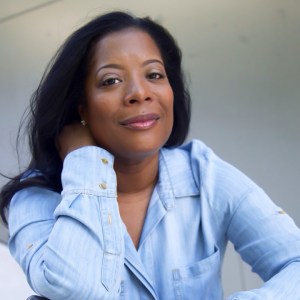 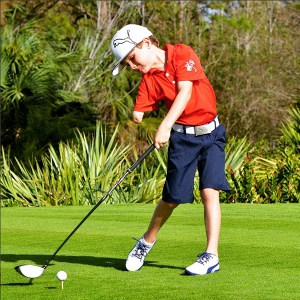 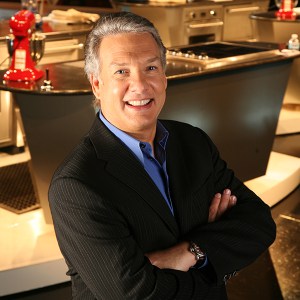 Leah Daniels-Butler
Casting Director & Producer
Tommy Morrissey
One-Arm Golfer
Marc Summers
Television Host, The Food Network
This summit, held on Monday, July 31, 2017, featured Marc Summers of The Food Network, Casting Director and Producer Leah Daniels-Butler and Tommy Morrissey, the one-arm golfer. The entire event aired live on C-SPAN 2. Learn More
18
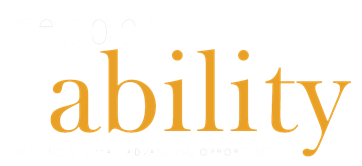 FROM HOLLYWOOD TO CAPITOL HILL: THE FUTURE OF AMERICANS WITH DISABILITIES
Fellows assisted with inviting speakers and attendees, as well as working the event – from running the registration table to social media.
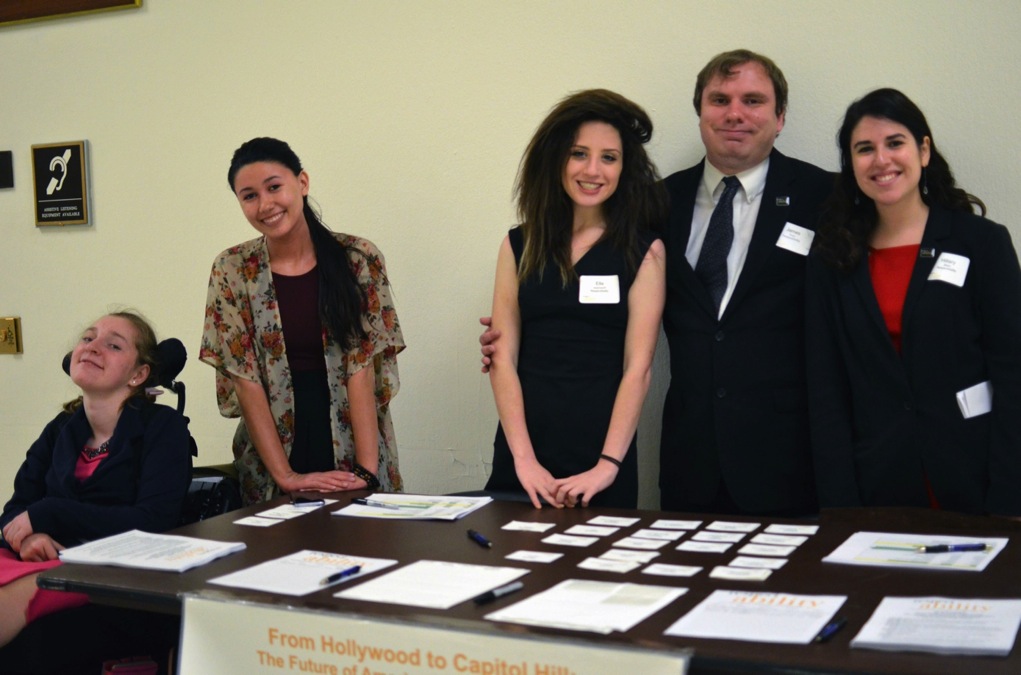 Fellows working the registration table
19
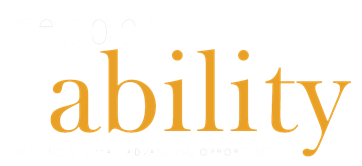 FROM HOLLYWOOD TO CAPITOL HILL: THE FUTURE OF AMERICANS WITH DISABILITIES
Two of our Summer 2017 Fellows spoke at the event:
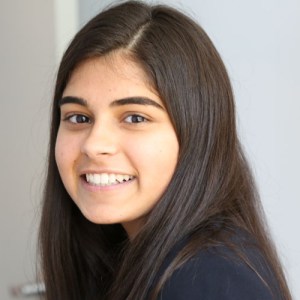 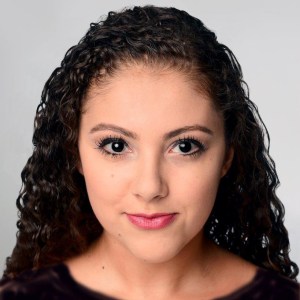 Sneha Dave
Chronic Illness and Disability Advocate
Watch Panel on C-SPAN
Brilynn Rakes
Visually-Impaired Dancer
Watch Clip on C-SPAN
20
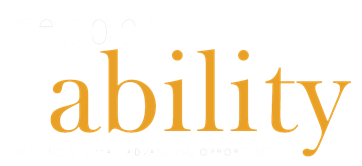 BETTERING LIVES IN LONG BEACH, CALIFORNIA
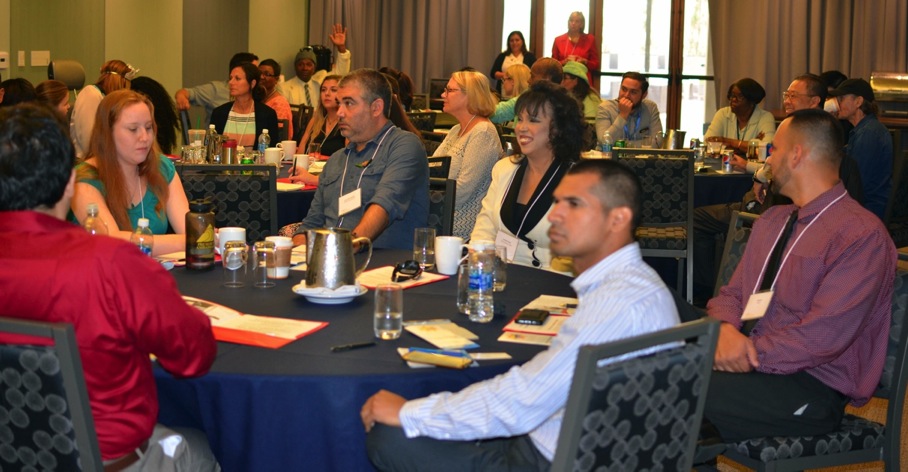 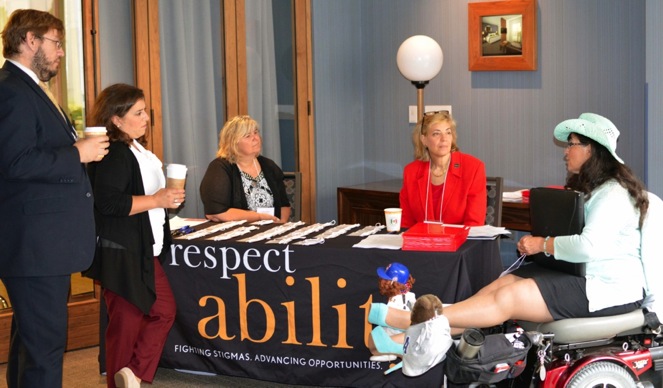 Various stakeholders attending the day-long meeting
Members of the community registering
On Monday, August 14, 2017 nearly 50 stakeholders gathered to learn about the challenges facing people with disabilities in Long Beach, with a focus on education and transitioning to the workforce. This was just the kickoff to a Community of Practice in Long Beach. Fellows created lists of relevant stakeholders and invited them via phone. Learn More
21
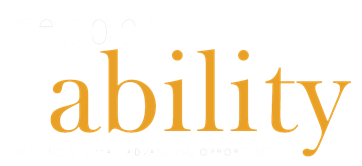 DIVERSITY, EQUALITY AND INCLUSION IN HOLLYWOOD
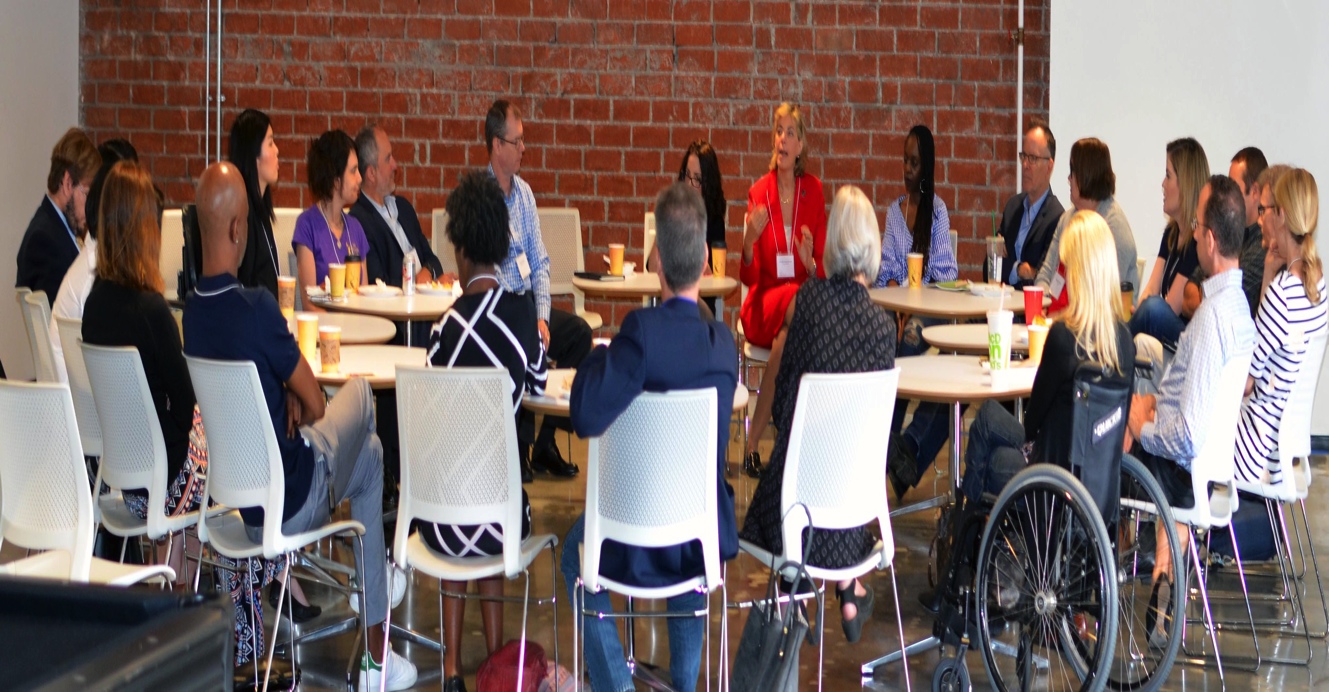 On Wednesday, August 16, 20 stakeholders from the entertainment and disability communities gathered for breakfast to talk about diversity and inclusion in Hollywood. 

Fellows created lists of relevant stakeholders and invited them via phone. 
Learn More
22
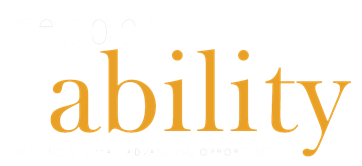 WEBINARS: ATTENDED BY MORE THAN 900 PEOPLE
Tapping Into Hidden Capital: Debra Ruh on Practical Solutions for Employers for People with Disabilities, Sept. 7, 2016
Best Practices in Action: Montgomery County, Maryland on Jobs for People with Disabilities – Local Lessons from a National Role Model, Oct. 5, 2016
Best Practices in Action: The Iowa Able Foundation – Micro-Enterprise, Micro-Lending and Financial Security for Iowans with Disabilities, Oct. 18, 2016
Disabilities to Diverse Abilities at Ernst & Young: How EY is Educations Their People About Mental Illness and Addiction, Nov. 22, 2016
Disability & Criminal Justice Reform: Key to Success and Challenges Ahead, Dec. 6, 2016
Bridges from School to Work & Transformative Power of a Job for Youth with Disabilities: Discussion with Tad Asbury, Dec. 7, 2016
Powerful Role that Mentorship can Play in Supporting Employment Opportunities for Youth with Disabilities: Derek Shields of the National Disability Mentoring Coalition, Dec. 13, 2016
23
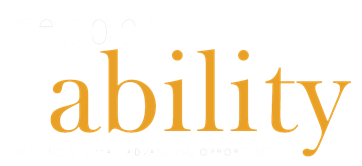 WEBINARS: ATTENDED BY MORE THAN 900 PEOPLE
Special Conversation with Special Olympics about Violence, Police Training and People with Disabilities: Disability Training for Police – Lessons from Special Olympics, Jan. 17, 2017
Hollywood, Media and Disability: Fighting Stigmas and Expanding Opportunities for People with Disabilities, Feb. 1, 2017
Leadership, Process and Results: Lessons from South Dakota’s Jacqueline Sly, Feb. 22, 2017
Sexual Violence and People with Disabilities: Lessons on Prevention, Protection and Survival from RAINN, March 10, 2017
Youth with Disabilities, Training and Employment Success: Lessons on Best Practices from Project SEARCH, April 19, 2017
The Best Buddies Difference: Friendship and Skills Leading to Success, April 26, 2017
Lessons on Putting Faith to Work: A Conversation about Faith, Disability and Inclusion Resources with Bill Gaventa, M.Div., and Joe Timmons of the Institute on Community Inclusion, June 20 2017
24
FELLOWS SPEAKER SERIES
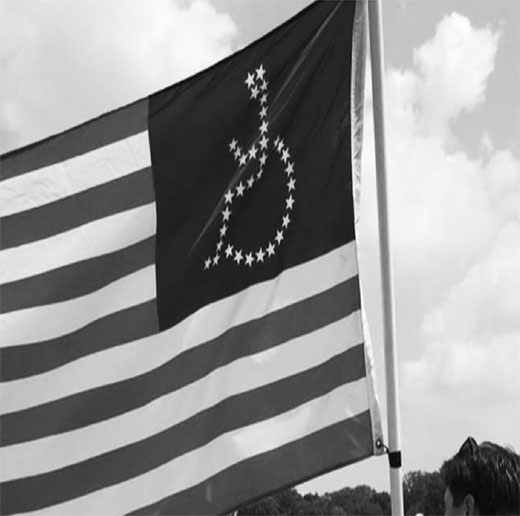 RespectAbility is a nonprofit organization fighting stigmas and advancing opportunities for and with people with disabilities. This summer 17 Fellows had the opportunity to learn from more than 40 guest speakers.
25
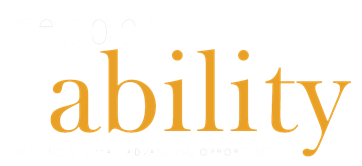 ELLEN ALBERDING: FINDING DIRECTIONS THROUGH AWARENESS
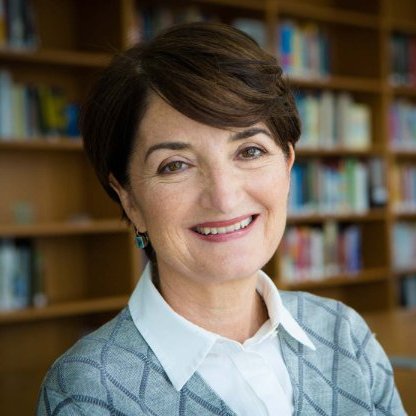 As president and board member of the Joyce Foundation, Ellen Alberding oversees the charitable distribution of $45 million annually from assets of $930 million. She spoke to RespectAbility Fellows via Skype on the importance of staying aware of both our introspection and our surroundings.
Joyce Foundation President Ellen Alberding
26
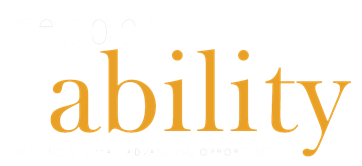 AMI ARONSON: THINKING OUTSIDE THE BOX
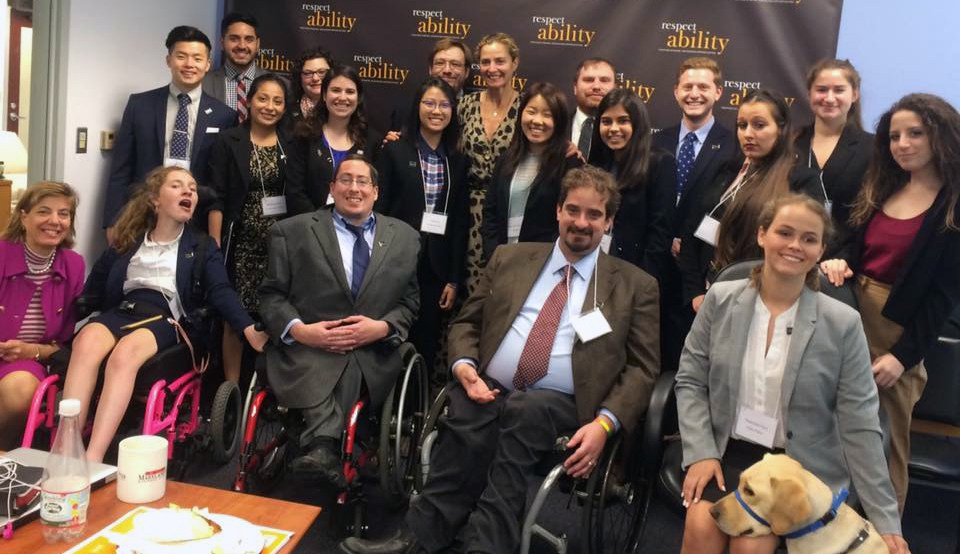 Ami Aronson with RespectAbility Fellows and Staff
Executive Director for the Bernstein Family Foundation Ami Aronson shares her motto of “never take no for an answer” as she discusses her extensive career in advocating for women’s rights. Read the full story
27
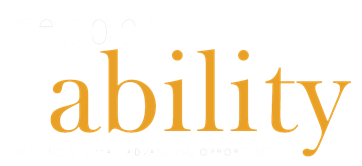 NANCY BOCSKOR: THE ROLE OF STOYTELLING IN DEVELOPMENT
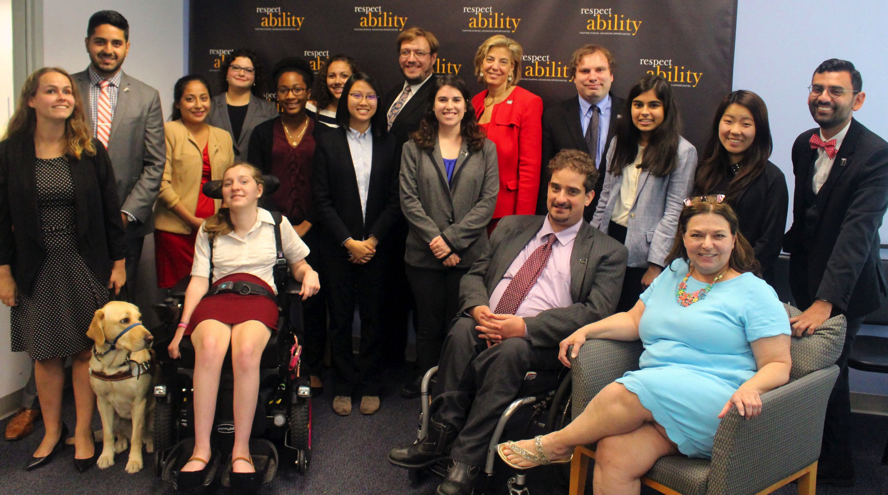 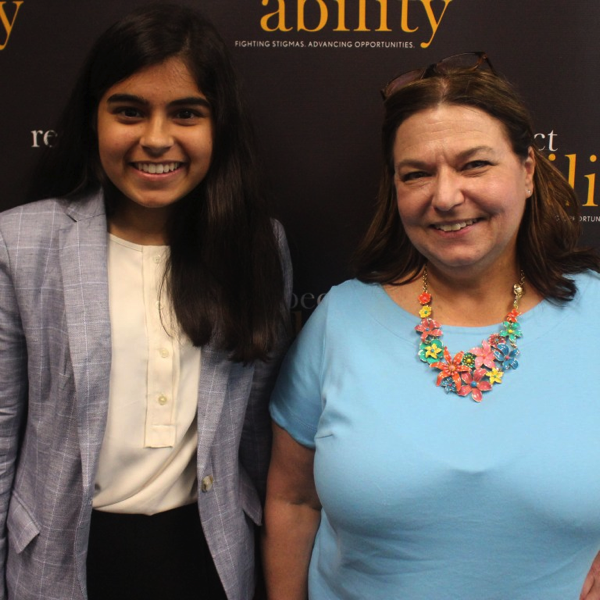 Nancy Bocskor with RespectAbility Fellows and Staff
RespectAbility Fellow Sneha Dave with Nancy Bocskor
Democracy coach Nancy Bocskor outlines the leadership and storytelling skills that are needed to lead an organization to success, specifically when it comes to development and fundraising. Read the full story
28
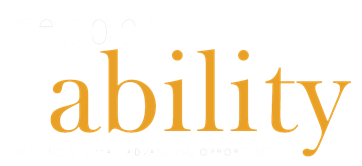 LINDA BURGER: LEAVING LIFE IN A BETTER PLACE THEN WE FOUND IT
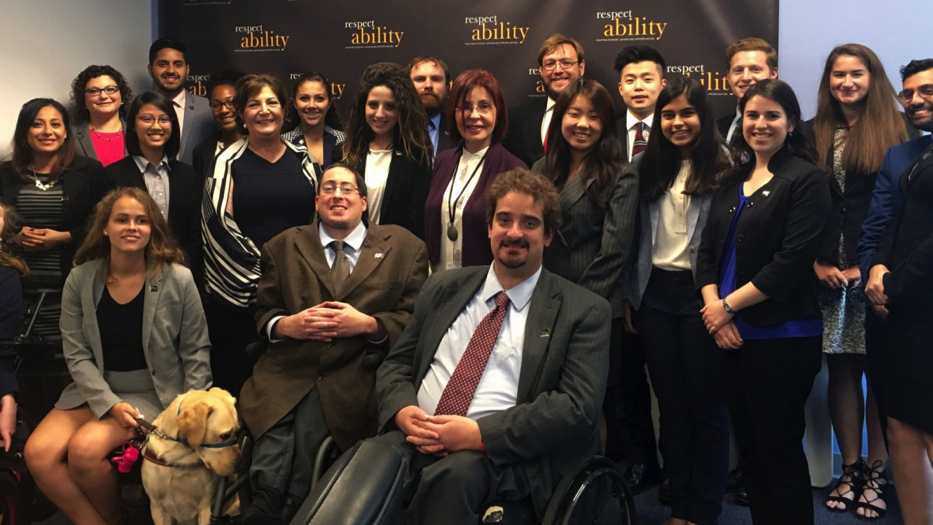 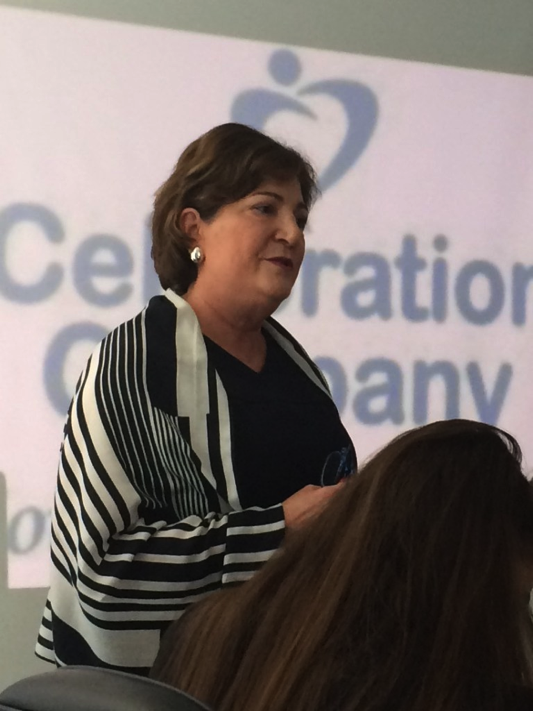 Linda Burger with RespectAbility Fellows and Staff
Jewish Family Services’ Linda Burger talks about her work in reducing the stigma surrounding mental health issues and intellectual disabilities within the Jewish community. Read the full story
RespectAbility Board Member Linda Burger
29
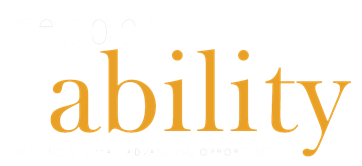 OLLIE CANTOS: BUILDING LEADERSHIP AND ADDING VALUE
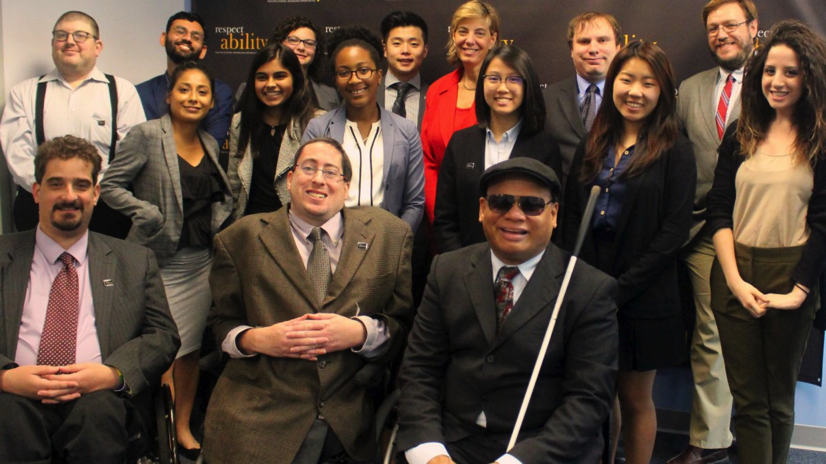 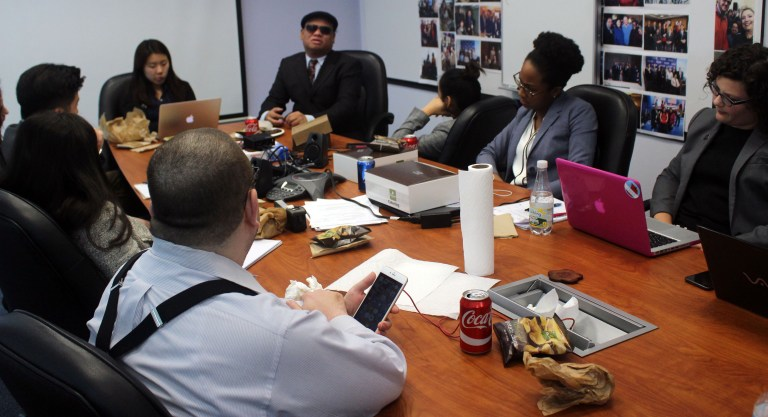 Ollie Cantos with RespectAbility Fellows and Staff
Ollie Cantos speaking to RespectAbility Fellows
Special Assistant to the Secretary for Civil Rights Ollie Cantos shares his story of how he embraces his disability and the ways in which he advocates for other people with disabilities. Read the full story
30
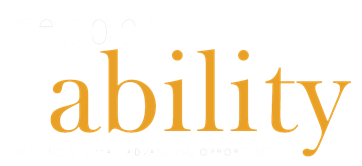 ELEANOR CLIFT: SEIZING OPPORTUNITIES
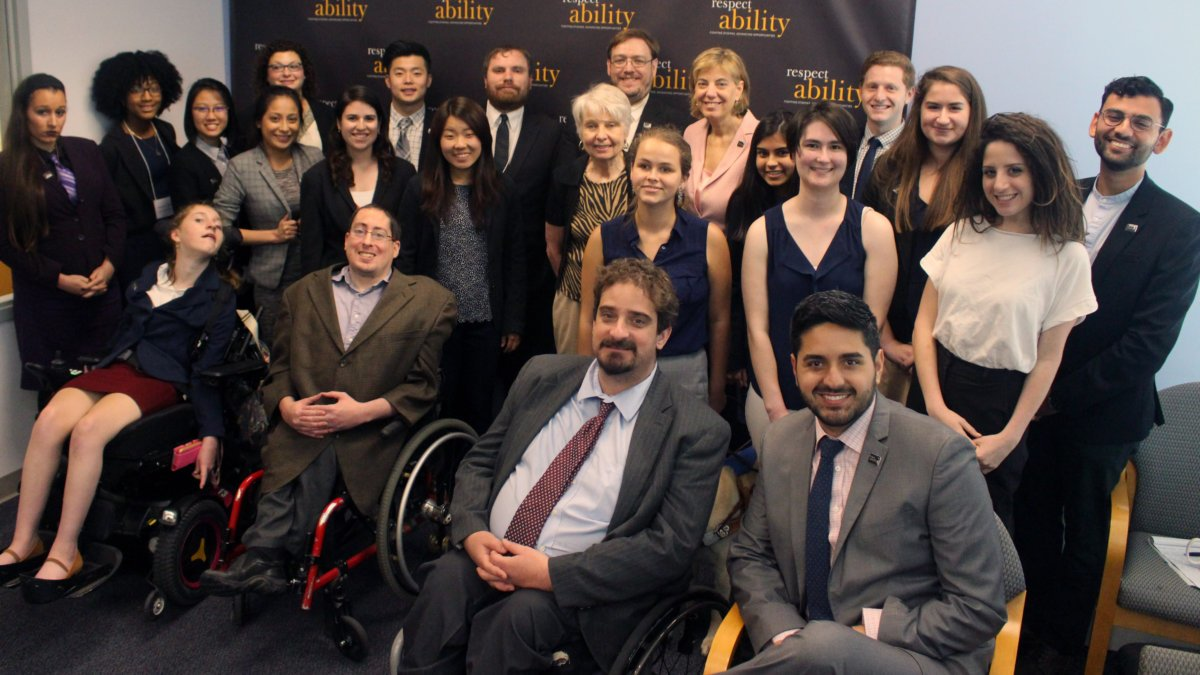 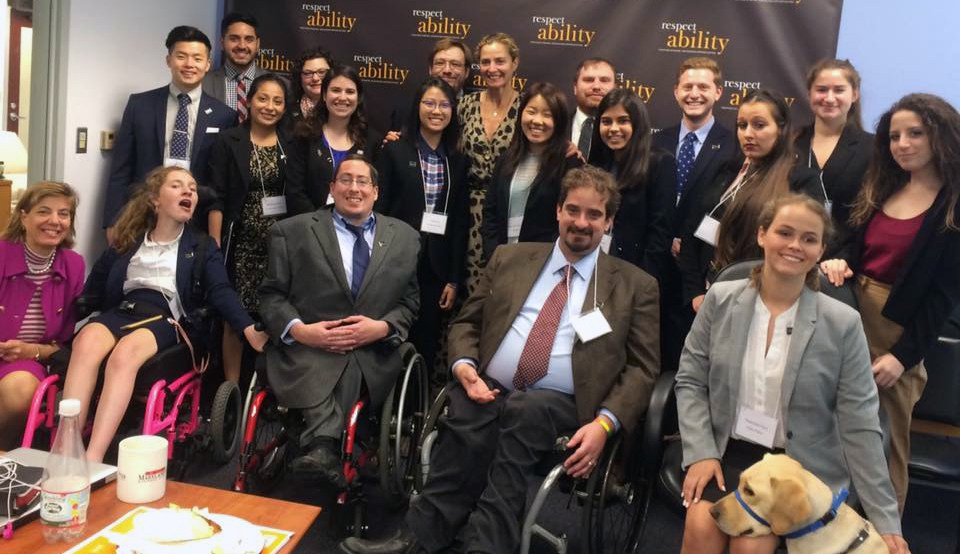 RespectAbility Board Member Eleanor Clift with RespectAbility Fellows and Staff
Award-winning journalist Eleanor Clift shares her experience of growing up during the tumultuous time of the 1960’s and how the advocacy tips she learned then can be applied to today’s political climate. Read the full story
31
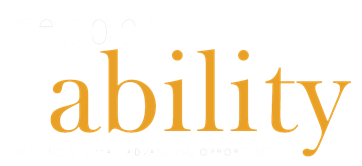 JUDITH CREED: FINDING LIFE IN STRUGGLES
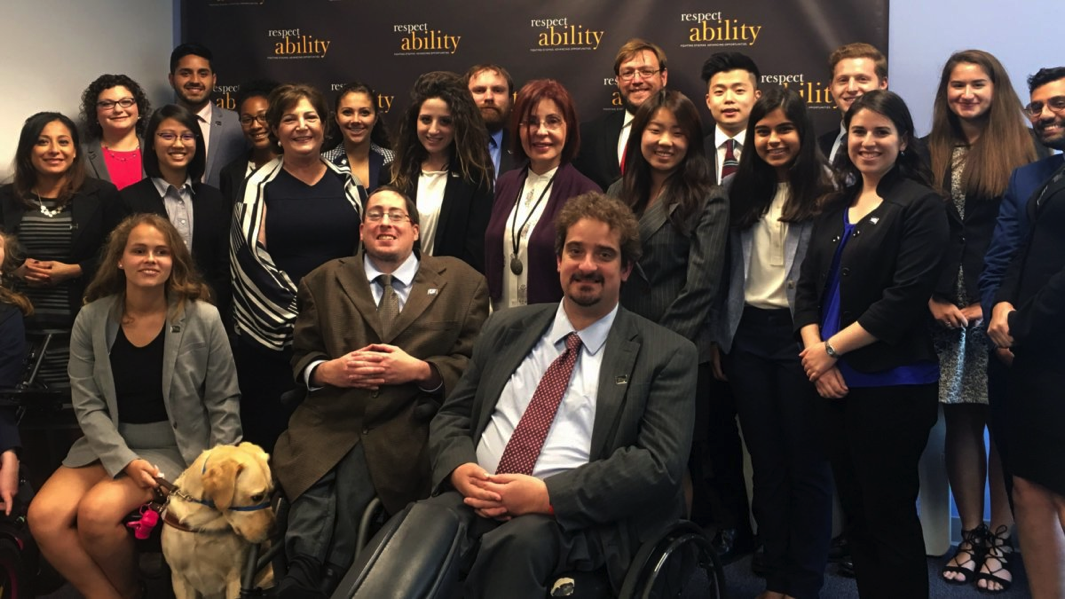 RespectAbility Board Members Judith Creed and Linda Burger with RespectAbility Fellows and Staff
Founding member of Judith Creed Homes for Adult Independence Judith Creed shares her son’s story as a member of the disability community and the impact she has made for people with disabilities everywhere. 
Read the full story
32
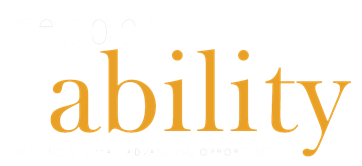 GIDEON CULMAN: A NEW VIEW OF OBSTACLES
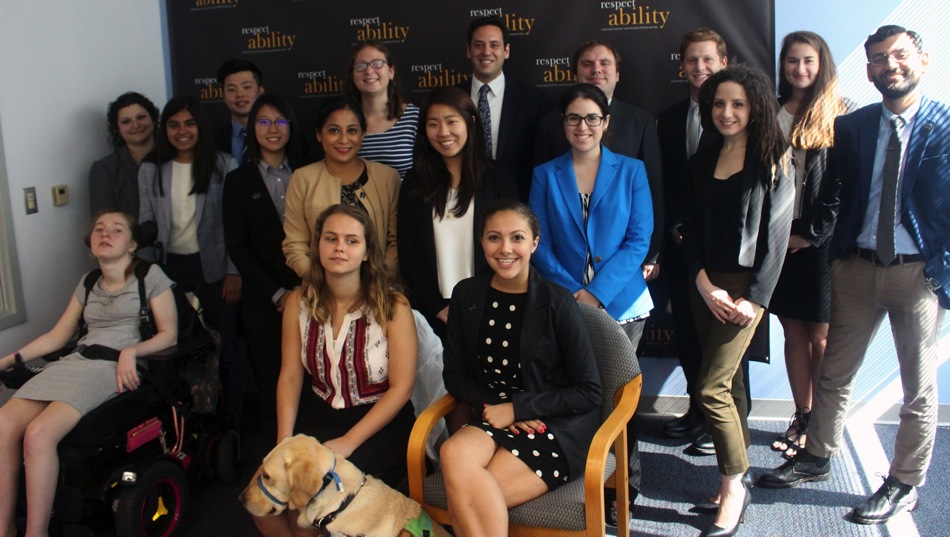 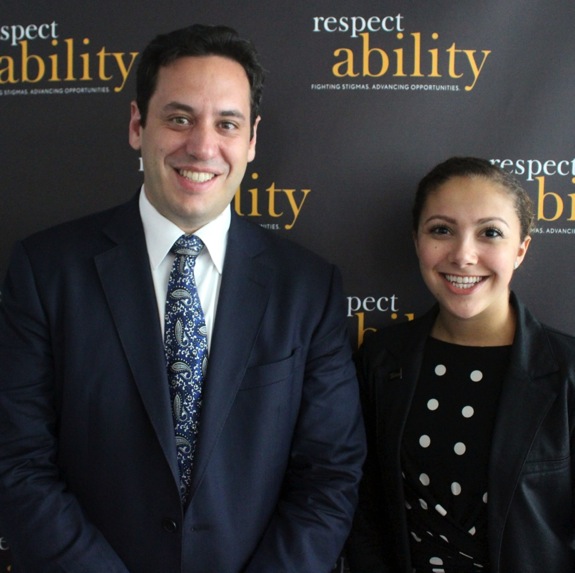 Gideon Culman with RespectAbility Fellows and Staff
Gideon Culman and RespectAbility Brilynn Rakes
Gideon Culman runs and operates K Street Coaching, an executive coaching firm. He helps people get to where they want to go in their careers. As a group, RespectAbility Fellows made a list of what they need to succeed. Read the full story
33
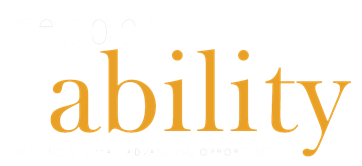 WILLIAM DAROFF: STAYING POST PARTISAN WHILE ADVOCATING FOR DISABILITY RIGHTS
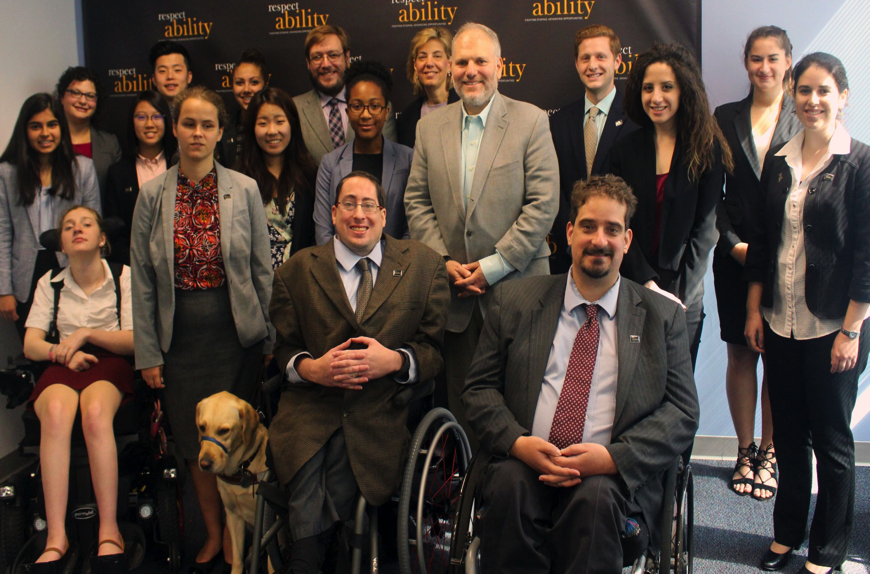 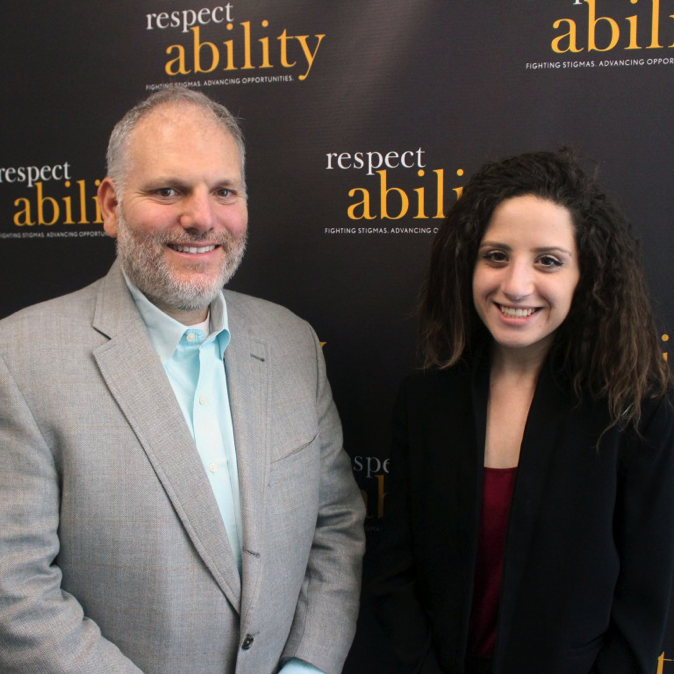 William Daroff with RespectAbility Fellows and Staff
The Jewish Federation of North America’s Senior Vice President for Public Policy William Daroff discusses the importance of disability rights remaining a nonpartisan issue. Read the full story
William Daroff and RespectAbility Fellow Ella Issacharoff
34
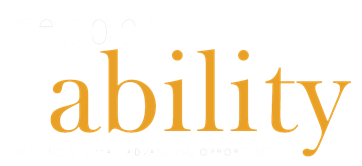 CURT DECKER: TRANSLATING GOOD POLICY INTO GOOD PRACTICE
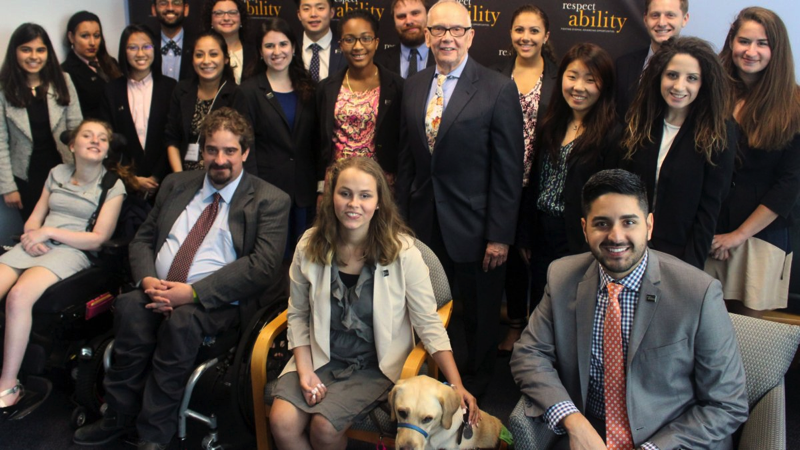 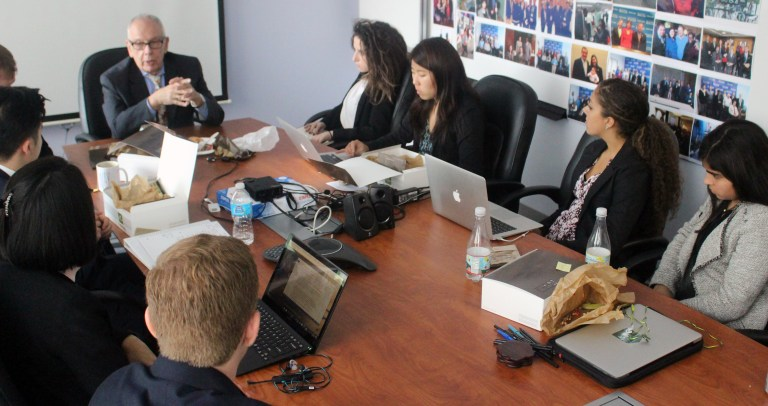 Curt Decker with RespectAbility Fellows and Staff
Curt Decker speaking to RespectAbility Fellows
“Disability policy – we need to make sure that our policies and good intentions are followed up with good practices and actions,” says Executive Director of the National Disabilities Rights Network Curt Decker while speaking about federal legislation. Read the full story
35
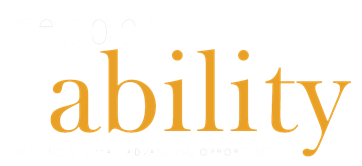 RON DRACH: FINDING LUCK AND OPPORTUNITY IN THE MIDST OF DISABILITY
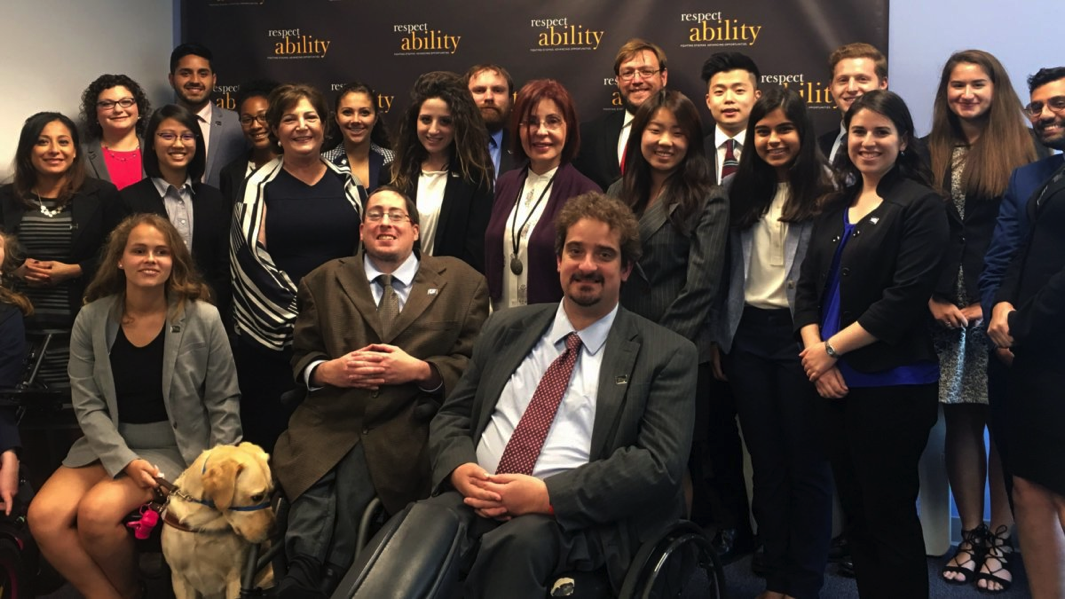 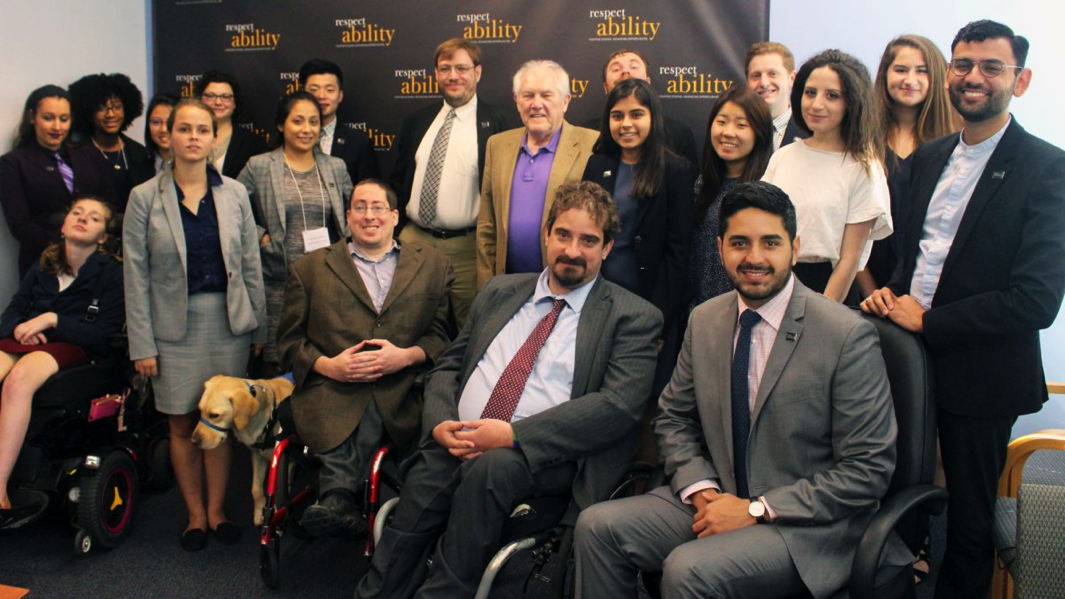 Ron Drach with RespectAbility Fellows and Staff
Now working for Disabled American Veterans, Ron Drach discusses how his battle scars opened his eyes to the willingness of new opportunities. 
Read the full story
36
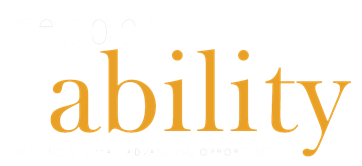 RANDALL DUCHESNEAU: STRIVING FOR COMMON GROUND
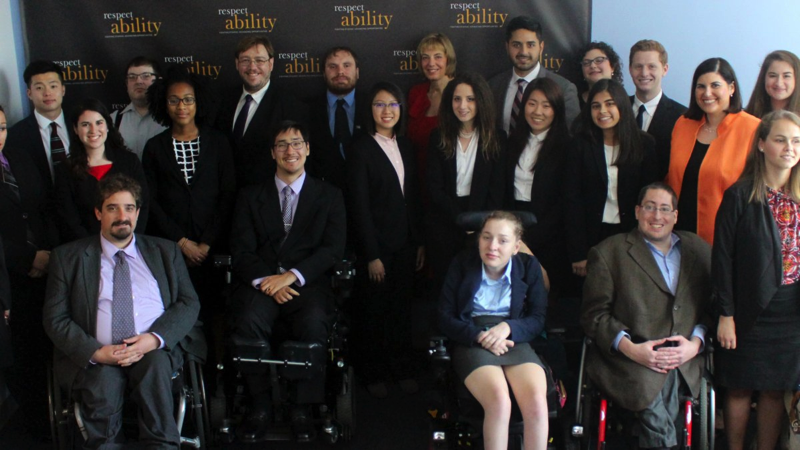 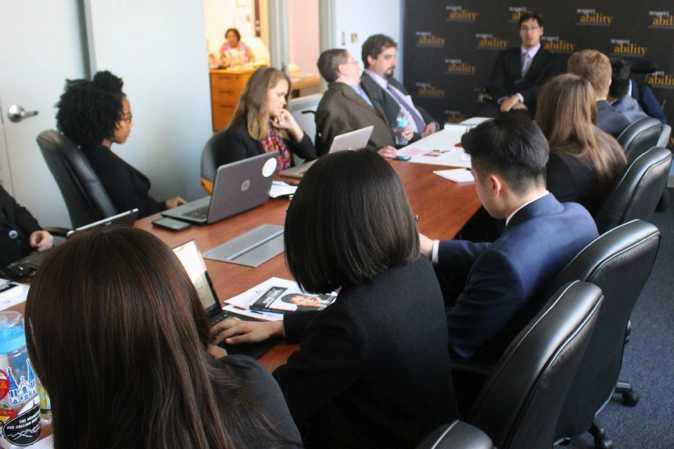 RespectAbility Board Member Randy Duchesneau with RespectAbility Fellows and Staff
Randy Duchesneau speaking to RespectAbility Fellows
RespectAbility Board Member and former National Leadership Director Randall Duchesneau discusses the intersectionality between ethnicity, culture and disability. Read the full story
37
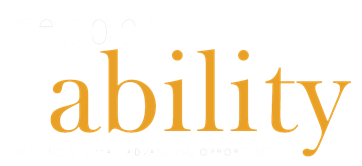 STEVEN EIDELMAN: BREAKING OUT OF INEQUITABLE PRACTICES IN AMERICA
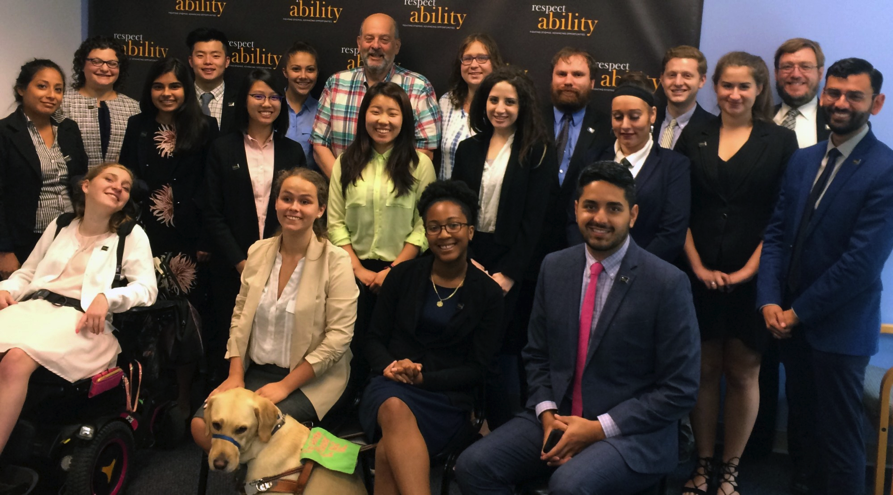 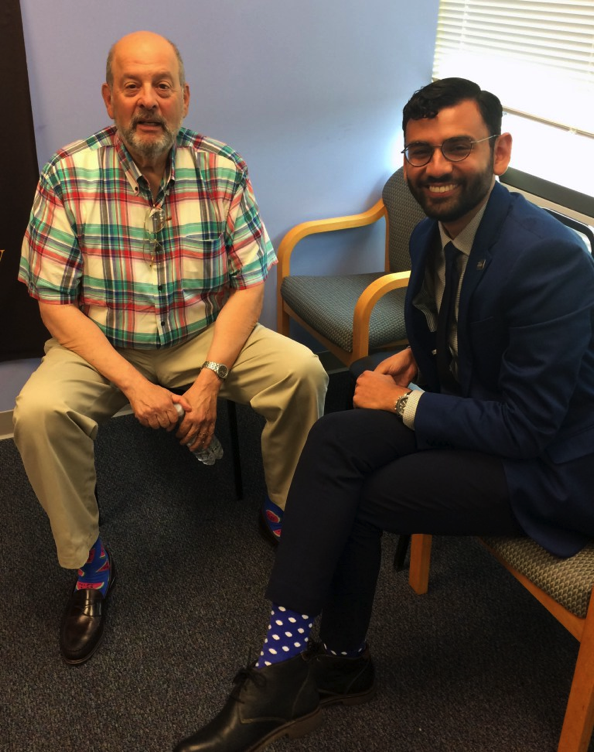 Steven Eidelman with RespectAbility Fellows and Staff
Professor Steven Eidelman’s impassioning spirit encouraged RespectAbility Fellows to step up as advocates as he talked about the journey of workforce integration for people with disabilities. Read the full story
Steven Eidelman and RespectAbility Fellow Ricky Rendon
38
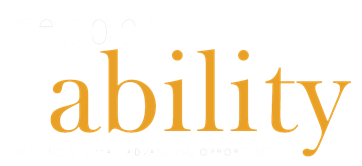 STANLEY B. GREENBERG: PRACTICAL LESSONS IN POLLING
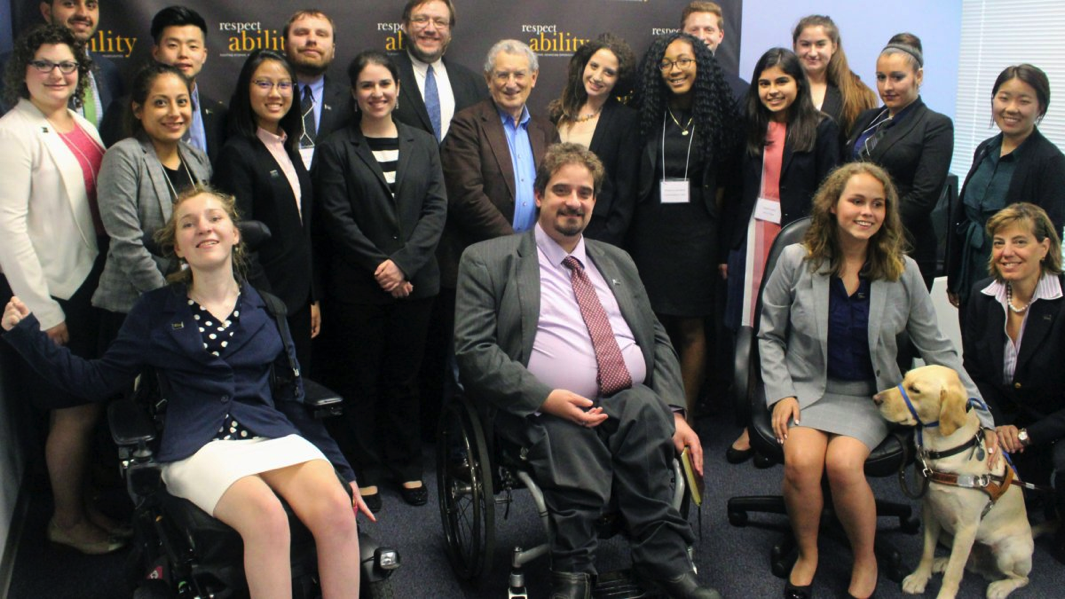 Stan Greenberg with RespectAbility Fellows and Staff
New York Times best selling author and pollster Stanley B. Greenberg discusses his work on projects that promote diversity and inclusion. Read the full story
39
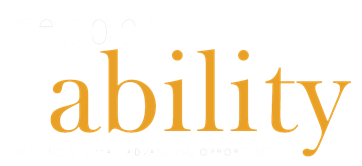 RICK GUIDOTTI: CHANGE HOW YOU SEE CHANGE
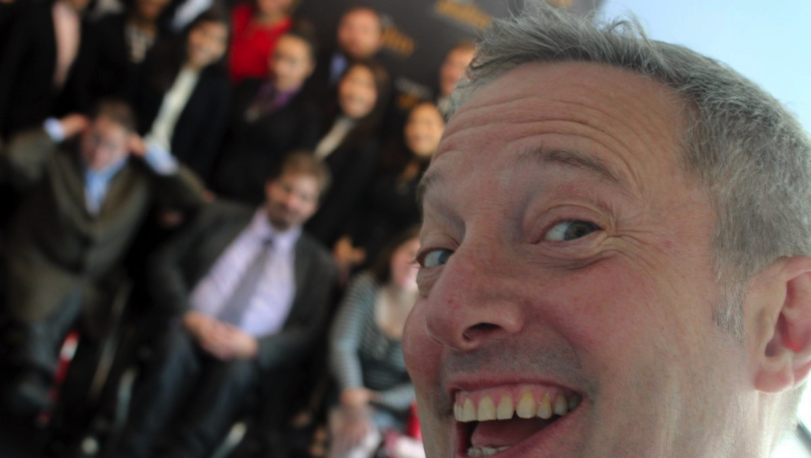 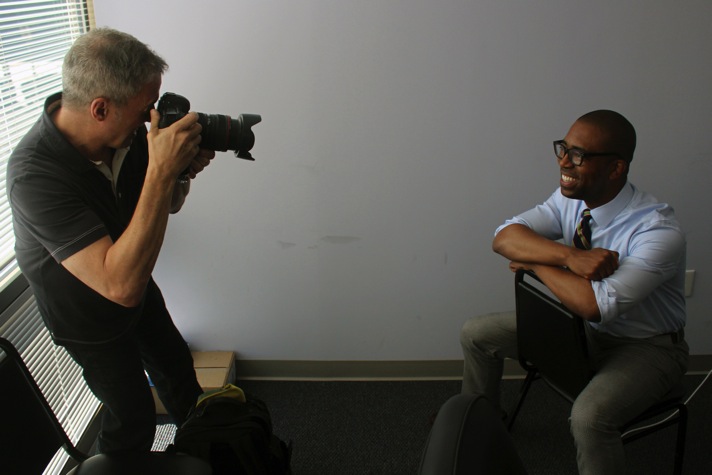 RespectAbility Board Member Rick Guidotti in front of RespectAbility Staff and Fellows
Former ELLE and LIFE Magazine photographer Rick Guidotti talks about redefining societal standards and the raw beauty he sees in everyone. Read the full story
Rick Guidotti taking a photo of Cal Harris, RespectAbility Chair
40
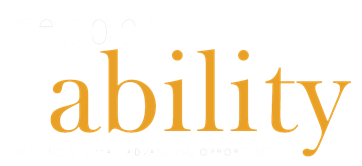 CALVIN HARRIS: LISTENING IS AN ACT OF COMPASSION
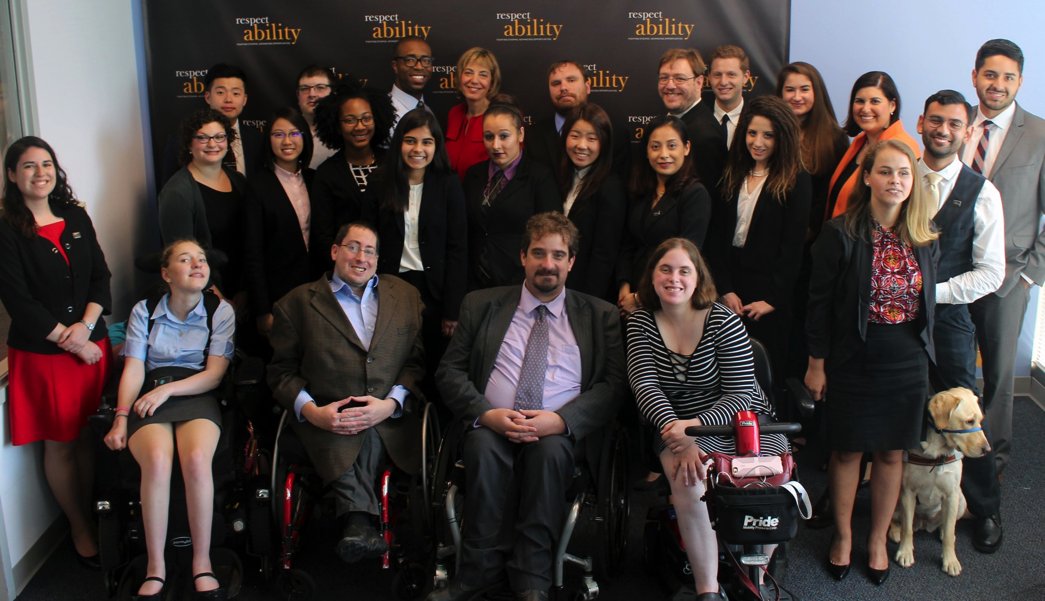 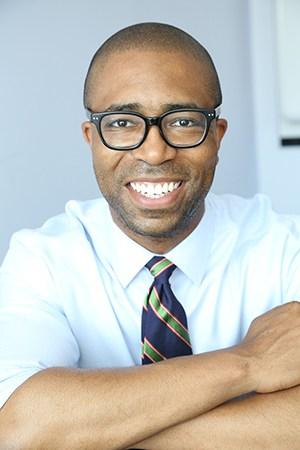 Calvin Harris with with RespectAbility Fellows and Staff
RespectAbility Chairman and Bipartisan Policy Center’s Calvin Harris shared his three-pronged plan for disability representation in leadership positions. Read the full story
Calvin Harris, RespectAbility Chairman
41
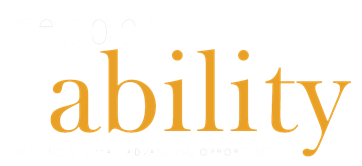 JULIAN A. HAYNES: HOW TO MAKE REAL CHANGE PHILANTHROPY AND NONPROFIT
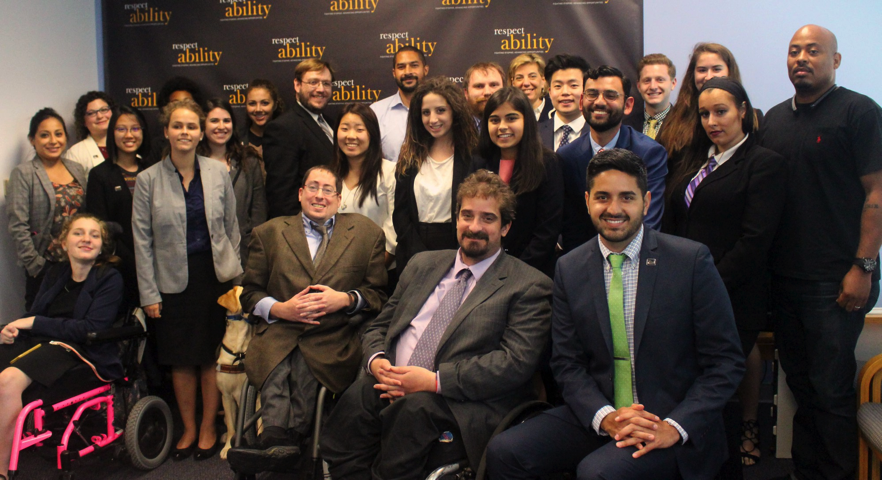 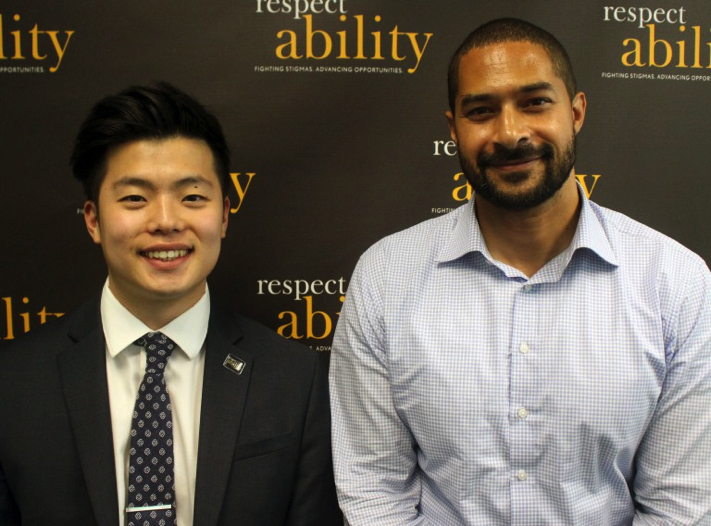 Julian A. Haynes with RespectAbility Fellows and Staff
The Meyer Foundation’s Julian A. Haynes addresses the reality that philanthropic donations alone will not be able to solve racial and economic disparities. Read the full story
Julian A. Haynes with RespectAbility Fellow D.H. Lee
42
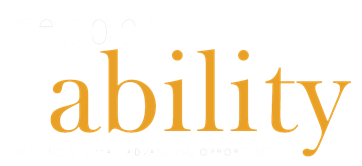 DAN HAZELWOOD: THE POWER OF PERUSASION
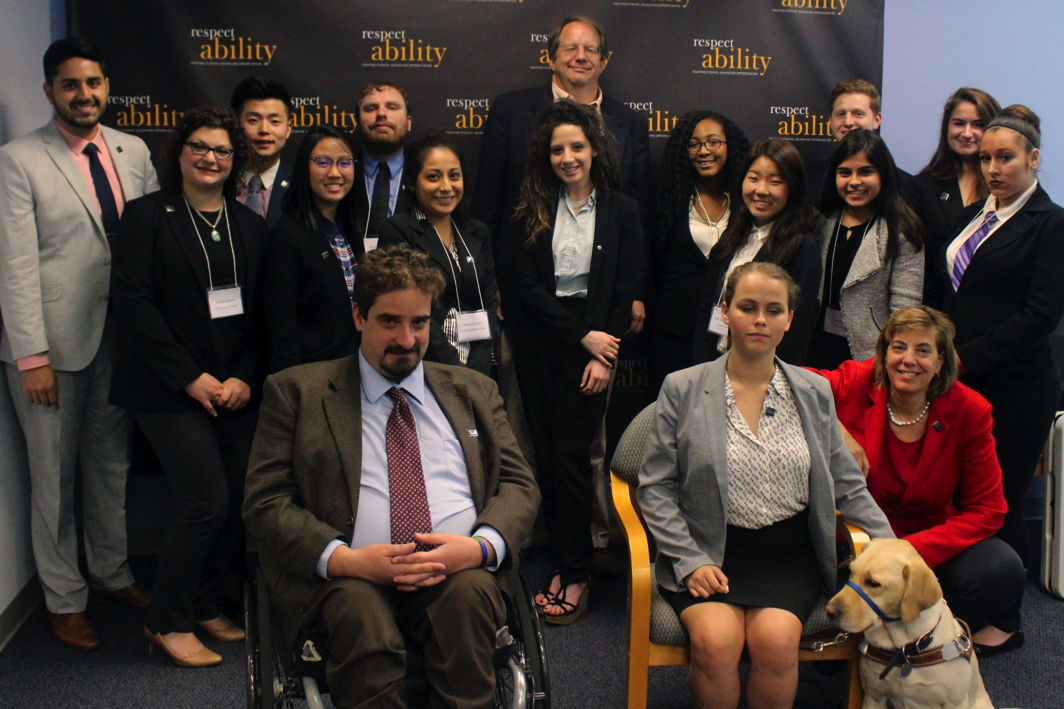 Dan Hazelwood with RespectAbility Fellows and Staff
Nationally recognized political campaign professional Dan Hazelwood discusses the importance of being able to see life through someone else’s eyes. Read the full story
43
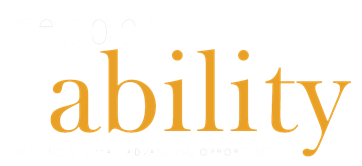 RODNEY E. HOOD: INVESTING IN INCLUSIVE GROWTH
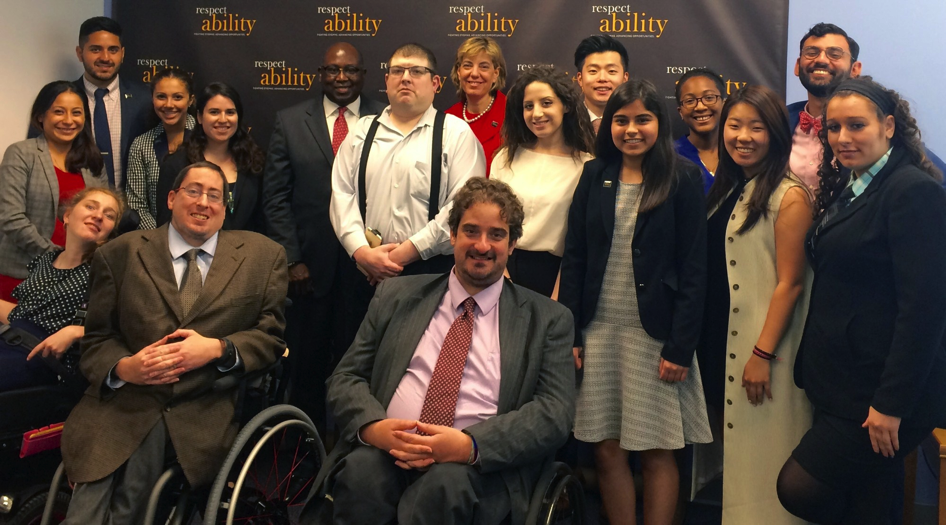 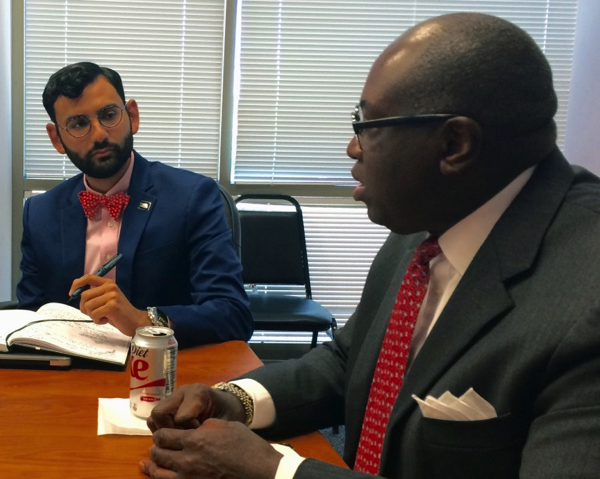 Rodney Hood with with RespectAbility Fellows and Staff
Rodney Hood and RespectAbility Fellow Ricky Rendon
JPMorgan Chase’s Rodney E. Hood talks about his efforts that are advancing successful disability inclusion. Read the full story
44
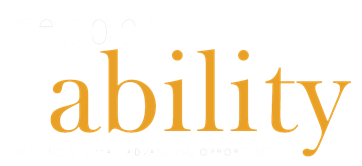 DAVID HOPPE: REACHING ACROSS THE AISLE
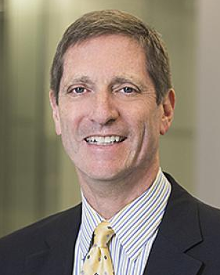 Beyond his work as a giant in the world of public policy and as former Chief of Staff to Speaker Paul Ryan, David Hoppe and his wife are the proud and successful parents of a now grown son with Down syndrome. Hoppe’s experience and compassion have inspired him to work hard on policies that help thousands of students with disabilities every year. He spoke to RespectAbility Fellows about his experience working across the aisle as well as his personal life story.
45
David Hoppe
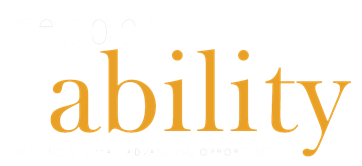 ANDY IMPARATO: A NEW GENRATION OF DISABILITY ACTIVISTS
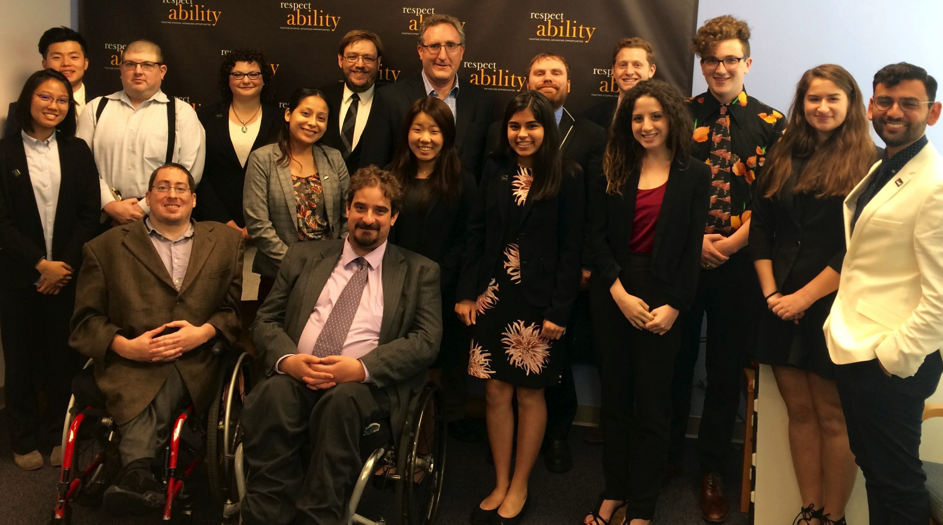 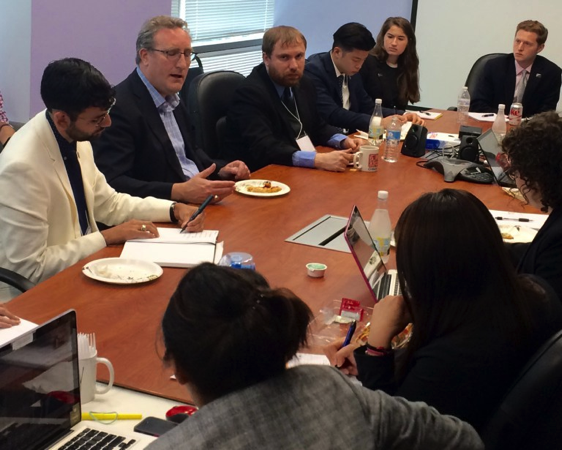 Andy Imparato with RespectAbility Fellows and Staff
Andy Imparato speaking to RespectAbility Fellows
Disability advocate Andy Imparato of AUCD shares where he believes the fight for disability civil rights begins and ends. Read the full story
46
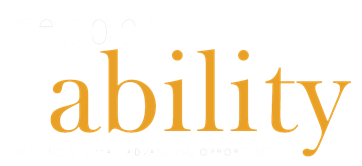 JONATHAN KESSLER: WHAT’S YOUR GOAL?
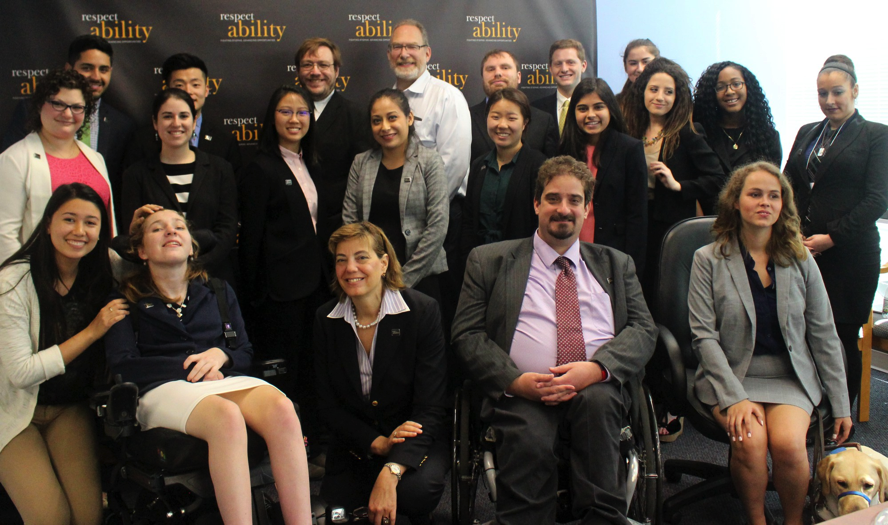 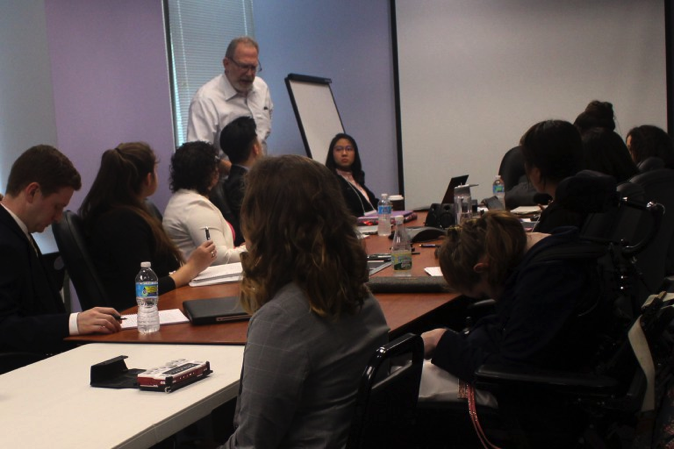 Jonathan Kessler with RespectAbility Fellows and Staff
Director of Strategic Initiatives for AIPAC Jonathan Kessler discusses redefining inclusion specifically for people with disabilities. Read the full story
Jonathan Kessler speaking to RespectAbility Fellows
47
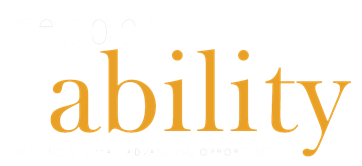 CELINDA LAKE: EYE OF THE LIONESS
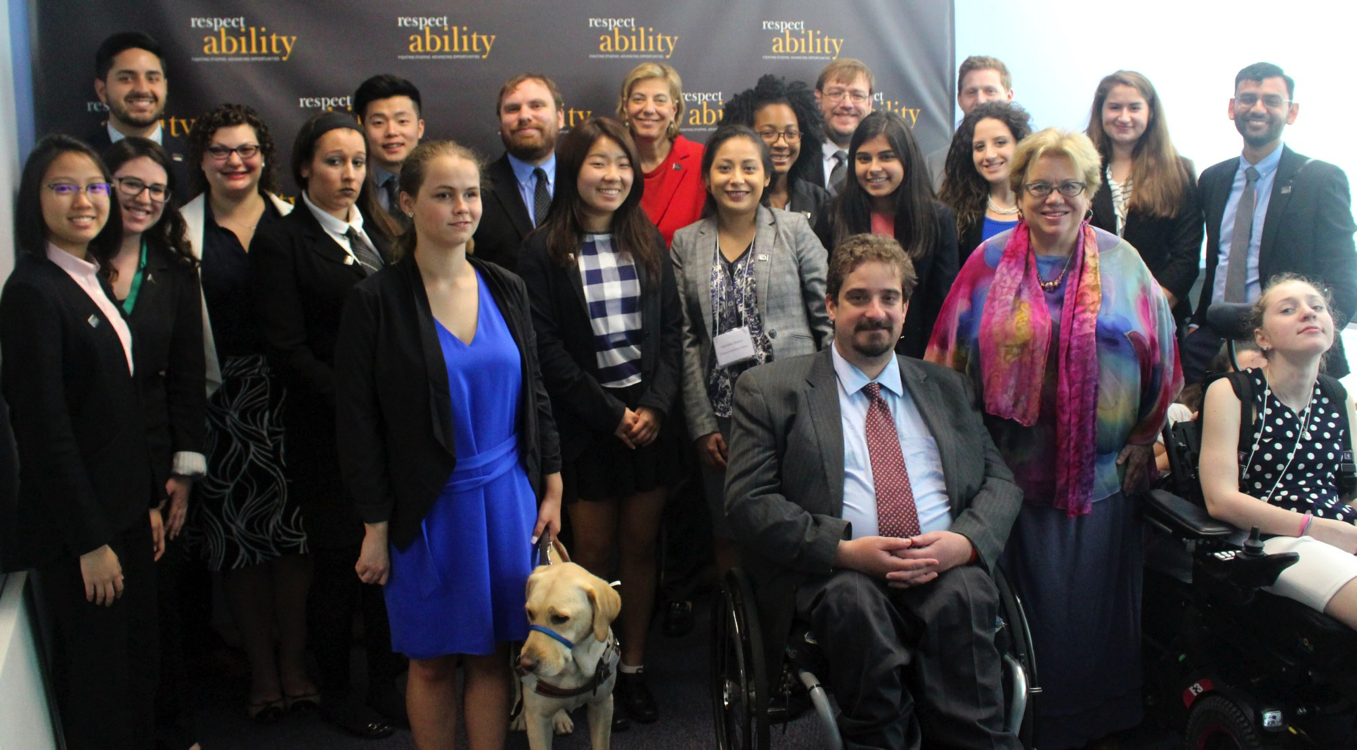 Celinda Lake with RespectAbility Fellows and Staff
Co-author of What Women Really Want and pollster Celinda Lake talks about the stereotypical ways that the media represents women. Read the full story
48
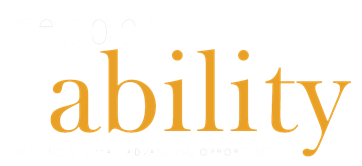 GEOFFREY MELADA: A “CHUTES & LADDERS” CAREER TRAJECTORY
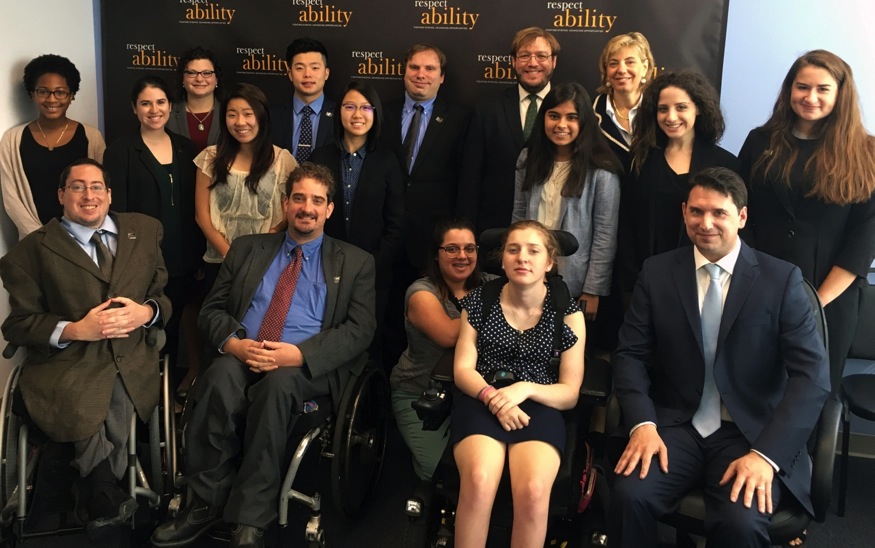 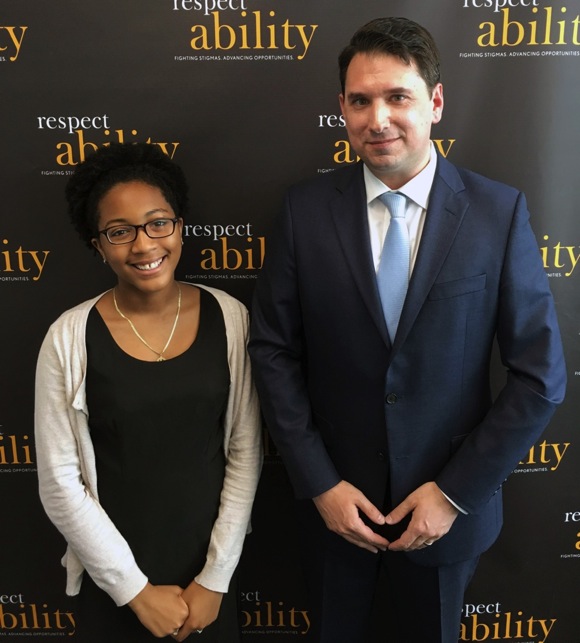 Geoffrey Melada with RespectAbility Fellows and Staff
Fellow Brieanna Iyomahan with Geoffrey Melada
Like many of the speakers RespectAbility featured this summer, Geoffrey Melada has not had a traditional career journey. However, his “chutes and ladders” trajectory taught him many lessons along the way. Read the full story
49
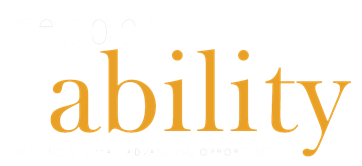 DANA MARLOWE: USING TECHNOLOGY TO IMPROVE ACCESIBILITY
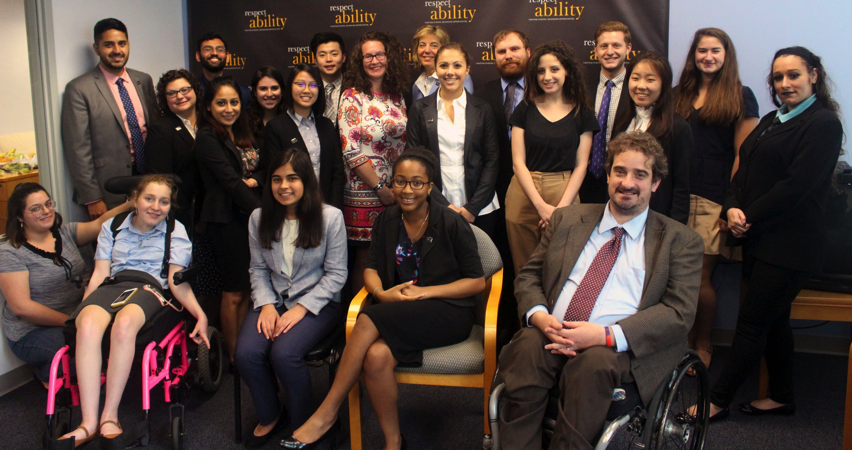 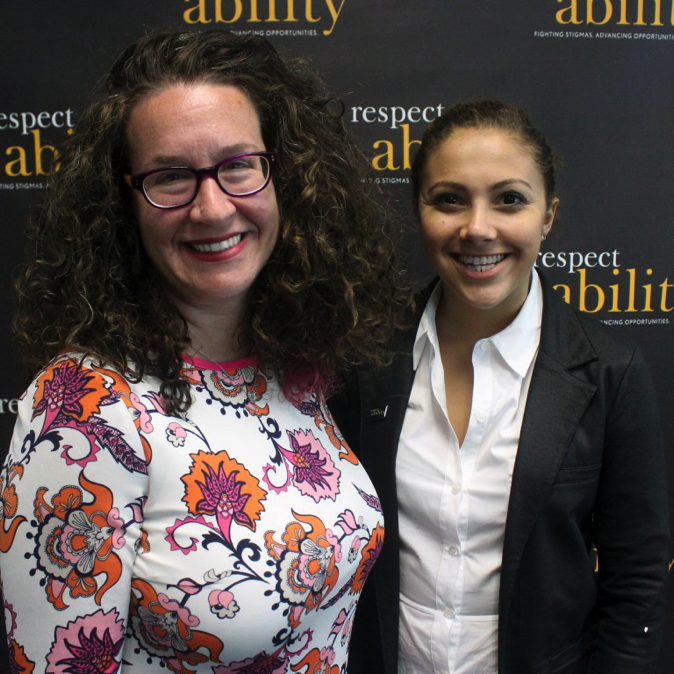 RespectAbility Board Member Dana Marlowe with RespectAbility Fellows and Staff
Principal partner and co-founder of Accessibility Partners LLC, an accessibility advocacy and IT consulting firm, Dana Marlowe discusses her daily work ensuring that technology is accessible for people with disabilities. Read the full story
Dana Marlowe with Fellow Brilynn Rakes
50
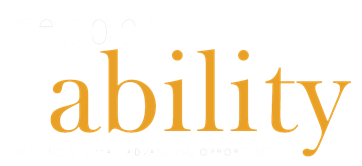 DONNA MELTZER: BECOMING A DISABILITY ADVOCATE
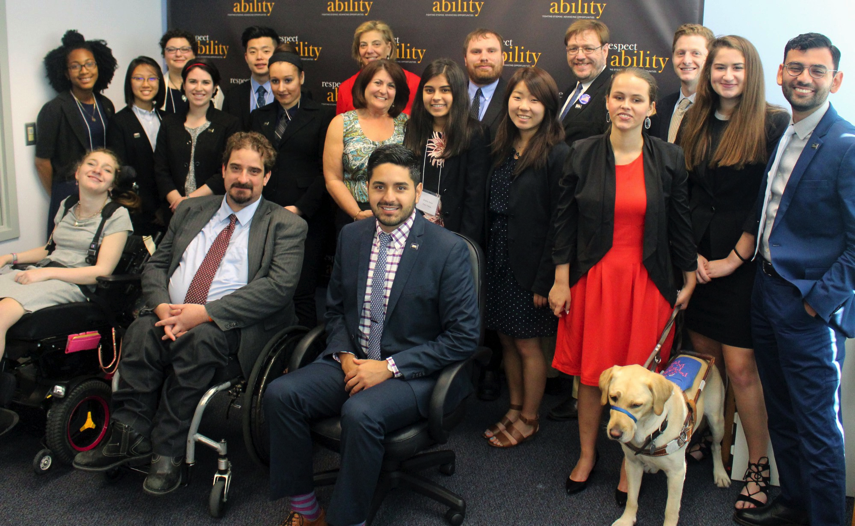 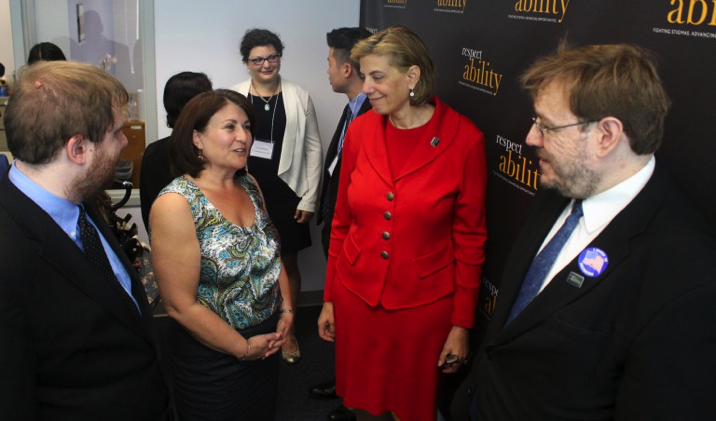 RespectAbility Board Member Donna Meltzer with RespectAbility Fellows and Staff
Donna Meltzer speaking with RespectAbility Fellow James Trout, President Jennifer Laszlo Mizrahi and Policy Director Philip Kahn-Pauli
CEO of The National Association of Councils on Developmental Disabilities Donna Meltzer talks about the history of disability advocacy and the Americans with Disabilities Act (ADA). Read the full story
51
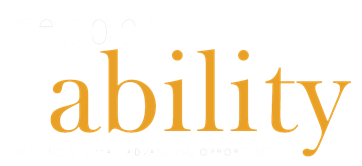 FLOYD MILLS: FINDING YOUR PLACE IN THE MELTING POT OF DIVERSITY
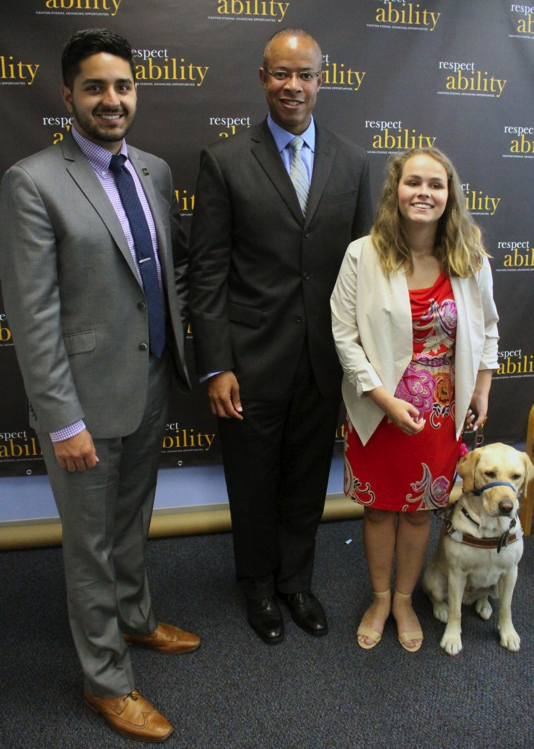 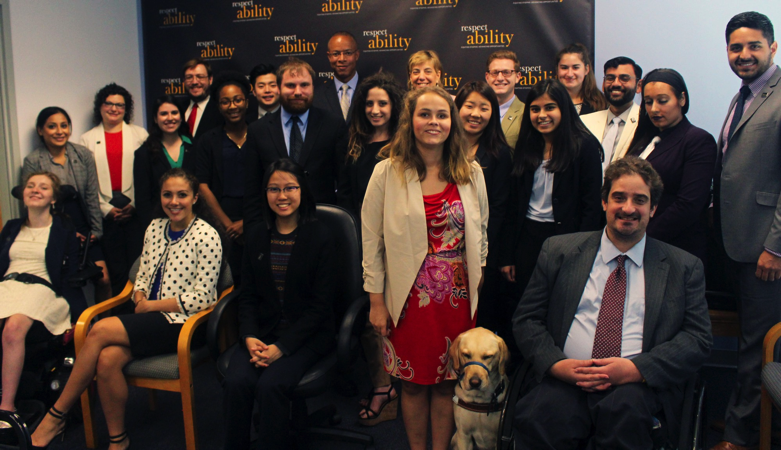 Floyd Mills with RespectAbility Fellows and Staff
Founder of Accenture’s first affinity group, Floyd Mills discusses the importance of creating a culture of diversity and inclusion within the workplace.  Read the full story
RespectAbility Sumer 2017 National Leadership Director Christopher Trujillo, Floyd Mills, Fellow Stephanie Flynt and her guide dog Nala
52
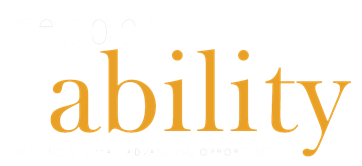 JONATHAN MURRAY: IMPORTANCE OF DIVERSITY ON TELEVISION
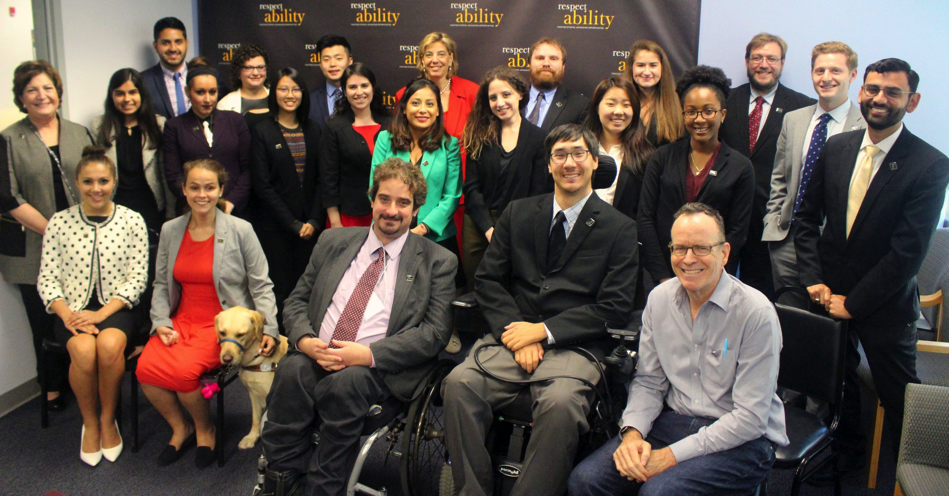 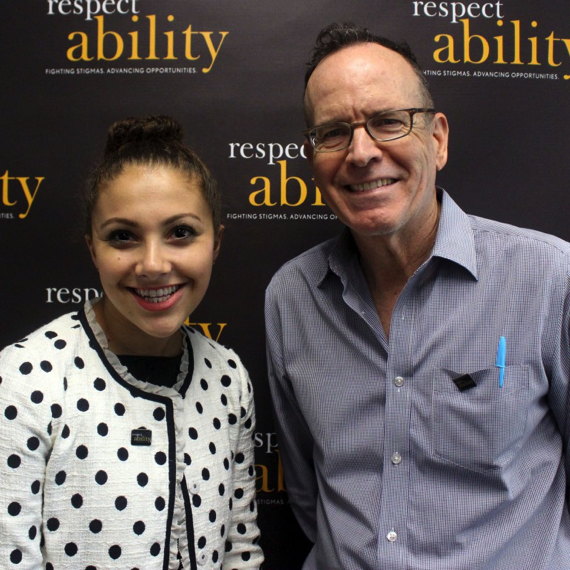 RespectAbility Board Member Jonathan Murray with RespectAbility Fellows and Staff
Creator of Emmy-winning reality television show Born This Way, Jonathan Murray discusses the importance of diversity as well as advocacy for all different types of people both on and off screen. Read the full story
RespectAbiility Fellow Brilynn Rakes and Jonathan Murray
53
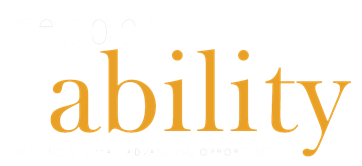 MICHAEL MURRAY: NO PITY: EMPLOYMENT ADVICE FOR PEOPLE WITH DISABILITIES
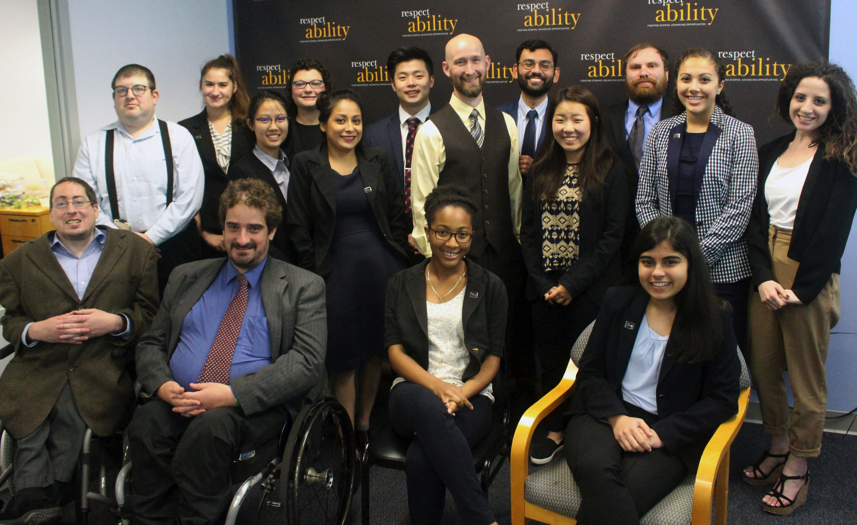 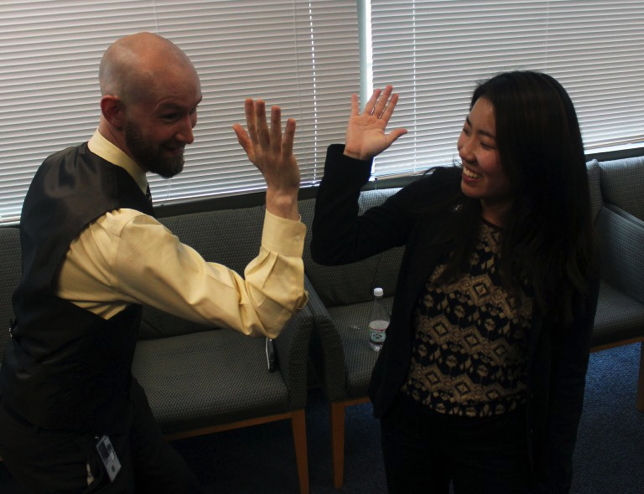 Michael Murray with RespectAbility Fellows and Staff
Senior Advisor to the Director of the Office of Diversity and Inclusion at the U.S. Office of Personnel Management, Michael Murray talks about increasing the federal employment of people with disabilities. 
Read the full story
Michael Murray and Fellow Ana Song
54
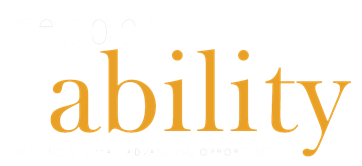 MORNA MURRAY: A GLANCE INTO DISABILITY FROM A PARENTS PERSPECTIVE
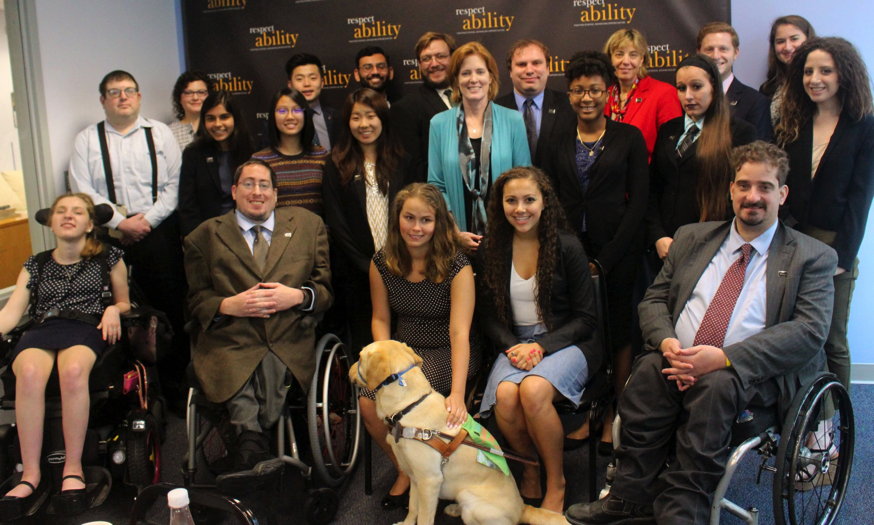 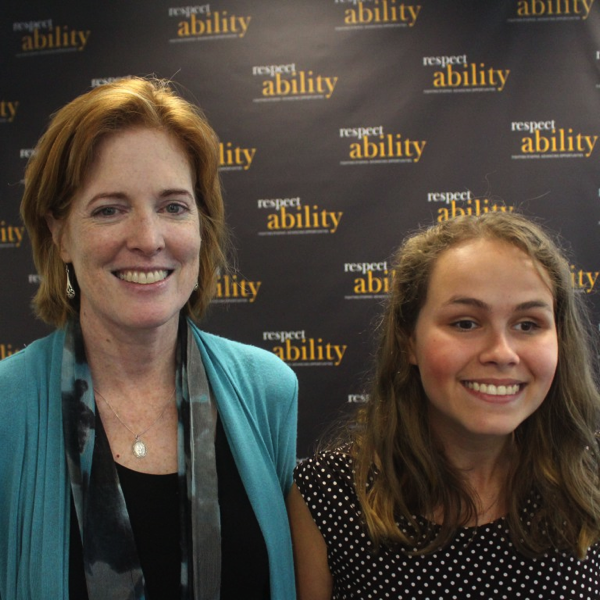 Morna Murray with RespectAbility Fellows and Staff
Morna Murray expresses the importance of having a web of supports as well as a united front within the community when advocating for disability employment rights. Read the full story
Morna Murray with RespectAbility Fellow Stephanie Flynt
55
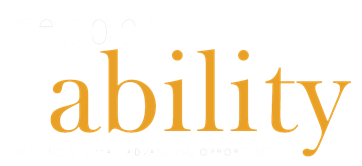 STEVE RAKITT: CHOOSING TO LAUGH
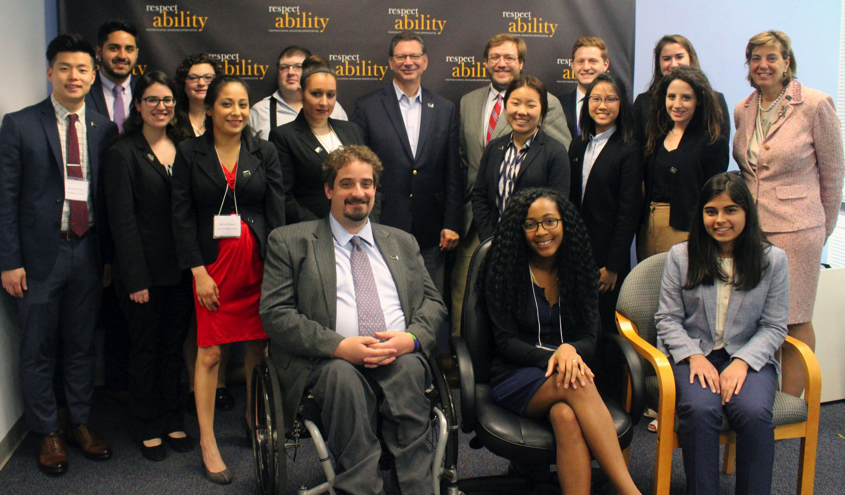 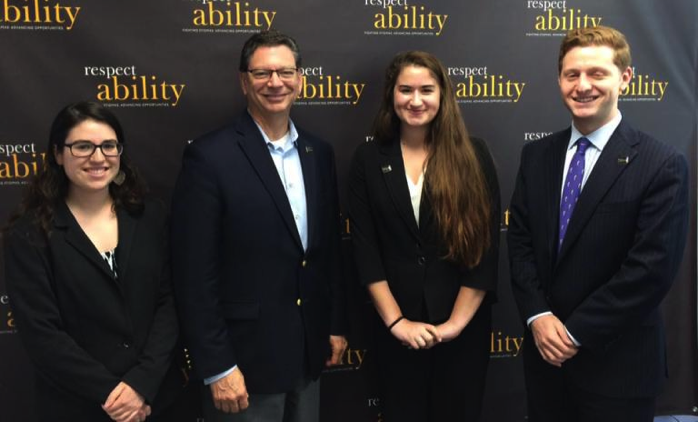 Steve Rakitt with RespectAbility Fellows and Staff
Steve Rakitt with RespectAbility’s Summer 2017 Jewish Inclusion Team: Hillary Steen, Rachael Schindler and Matthew Lerner
Steve Rakitt shares how his journey to becoming the champion of Jewish disability inclusion began with a single decision to laugh. Read the full story
56
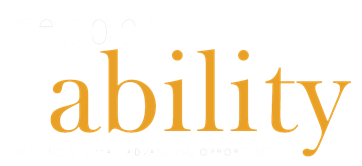 PRAS RANAWEERA: THE VALUE OF LISTENING
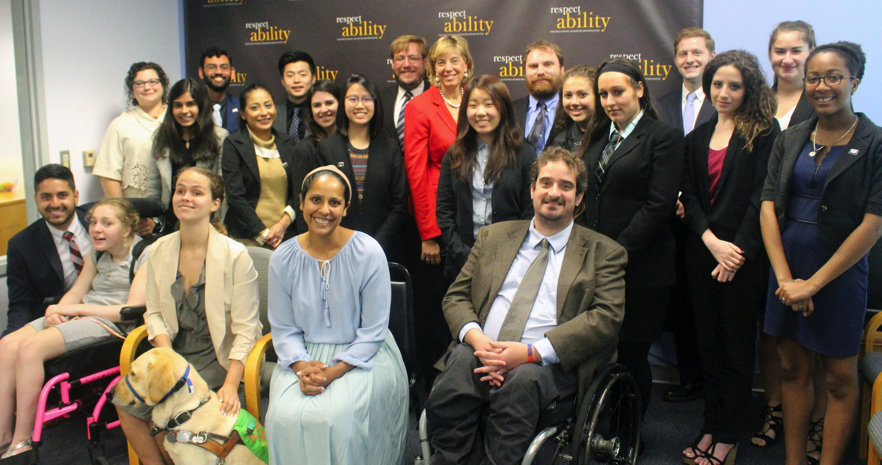 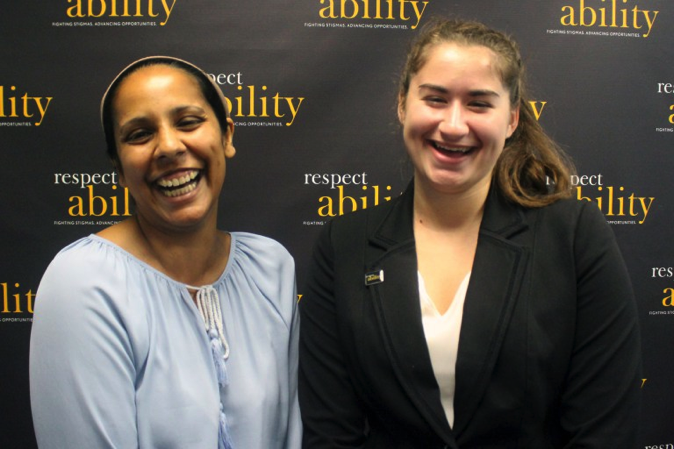 Pras Ranaweera with RespectAbility Fellows and Staff
Senior Portfolio Officer of K-12 Education at the Gates Foundation, Pras Ranaweera talks about the importance of being an active listener when advocating for students with disabilities. Read the full story
Pras Ranaweera and Fellow Rachel Schindler
57
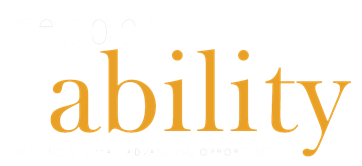 DEBORAH RATNER SALZBERG: WHAT IT MEANS TO BE A LEADER IN A NONPROFIT
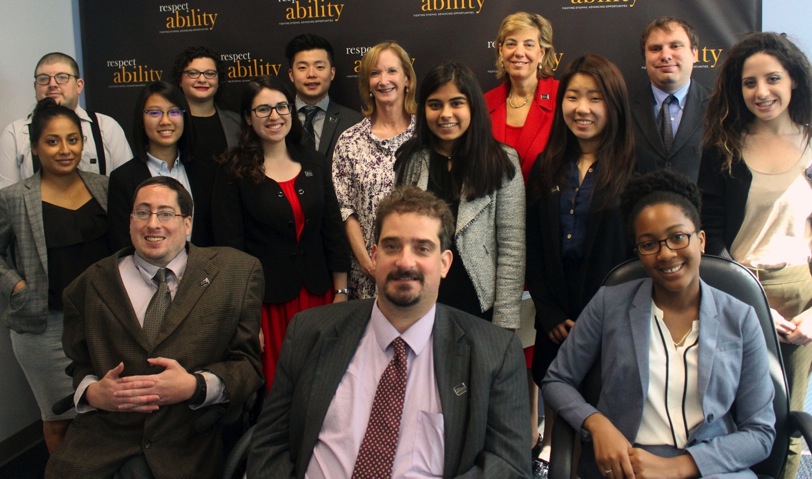 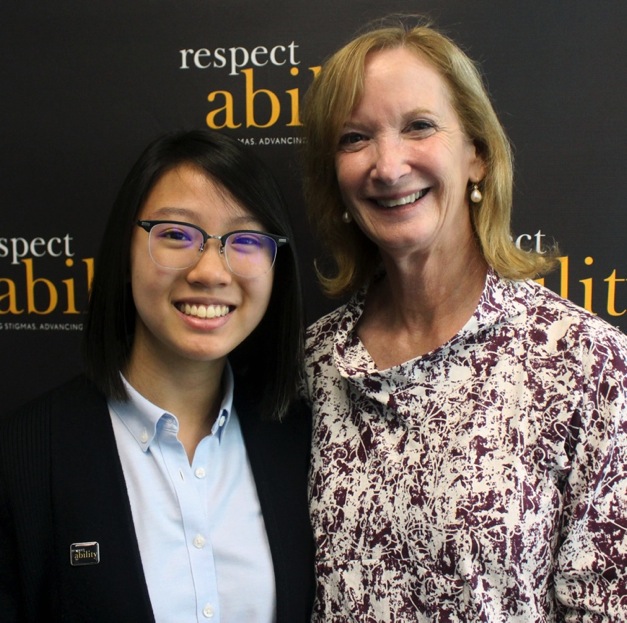 Debbie Ratner Salzberg with RespectAbility Fellows and Staff
RespectAbility Fellow Judith Lao with Debbie Ratner Salzberg
Debbie Ratner Salzberg talked about how she carefully puts together a board like a puzzle, because of how important other people’s excitement and passion are. Read the full story
58
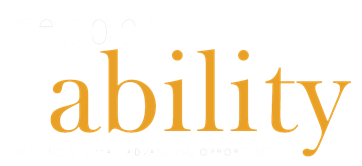 GERARD ROBINSON: MINDFULNESS AND ITS IMPACT TO CREATE CHANGE
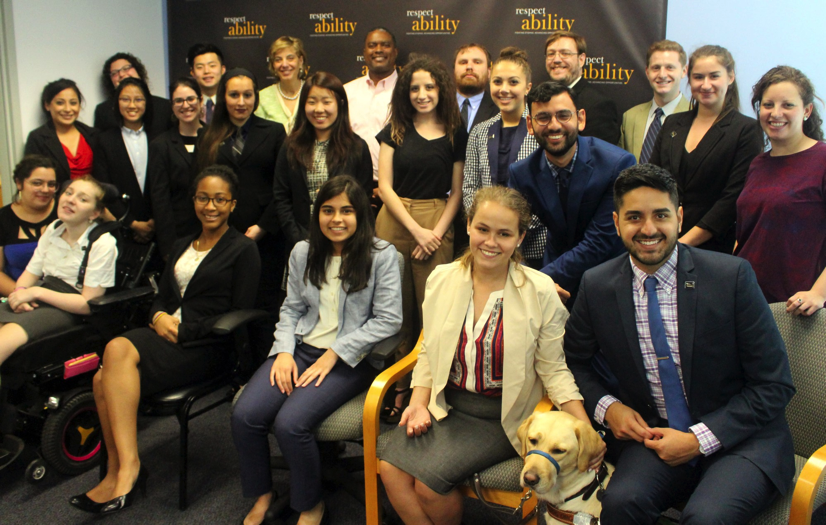 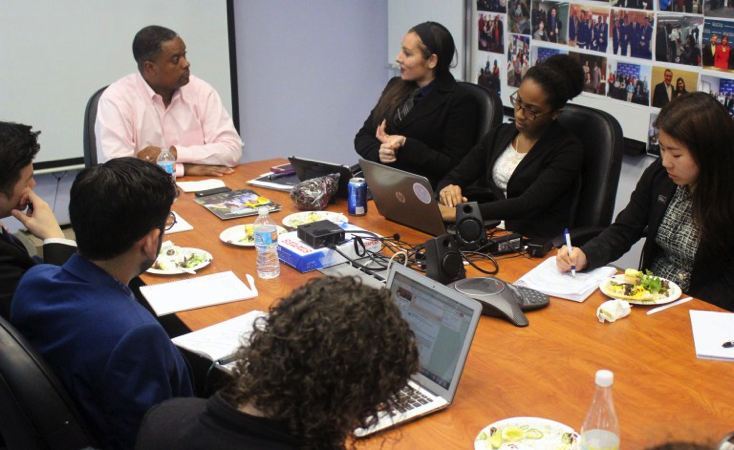 RespectAbility Board Member Gerard Robinson with RespectAbility Fellows and Staff
Gerard Robinson talking to Fellows
Gerard Robinson of the American Enterprise Institute displayed how a willingness to explore viewpoints opposite or different than one’s own can create a opportunity for individual growth and expand one’s perspective. Read the full story
59
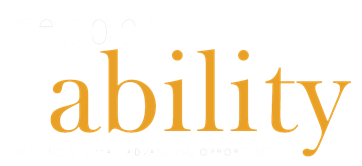 JONATHAN SALANT: TELLING A COMPELLING STORY OF SOMETHING YOU OVERCAME
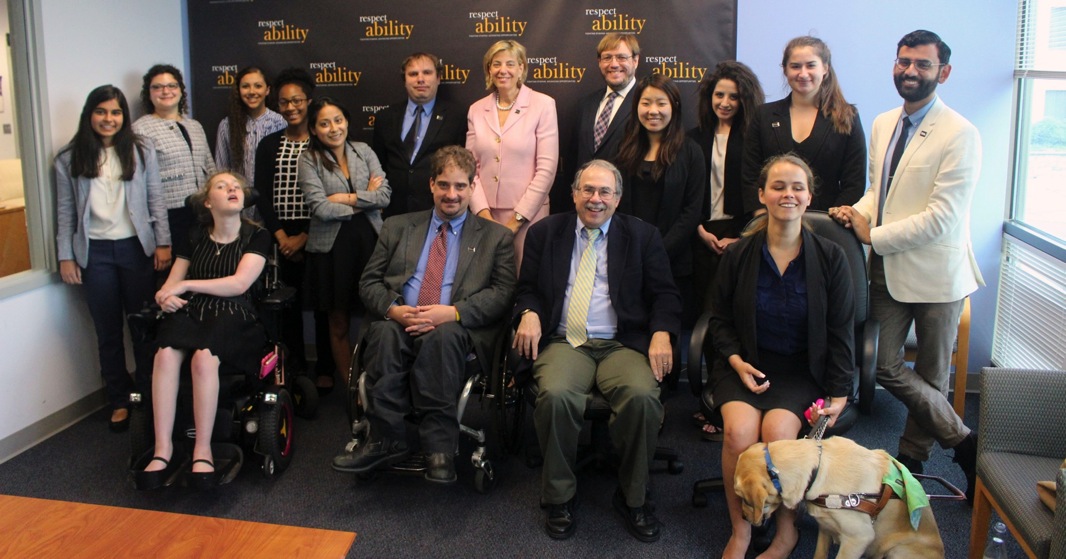 Jonathan Salant with RespectAbility Fellows and Staff
“What really is a news story?” asked Jonathan Salant, an award-winning political and investigative reporter who graduated from Columbia University Graduate School of Journalism. He posted this question to RespectAbility Fellows.
60
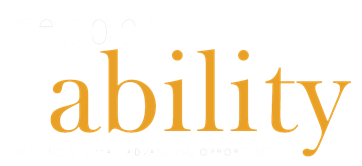 CAL THOMAS: LIVING BEYOND THE SUPERFICIAL
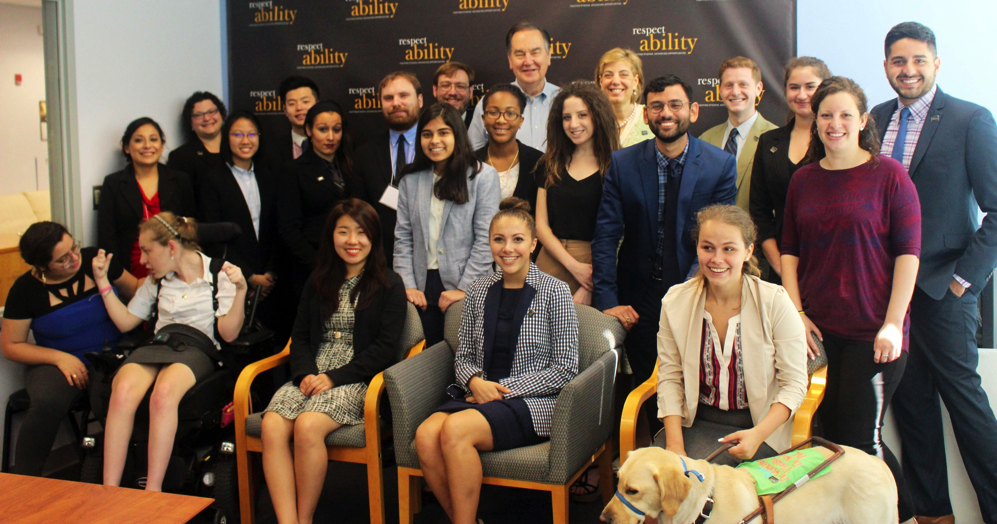 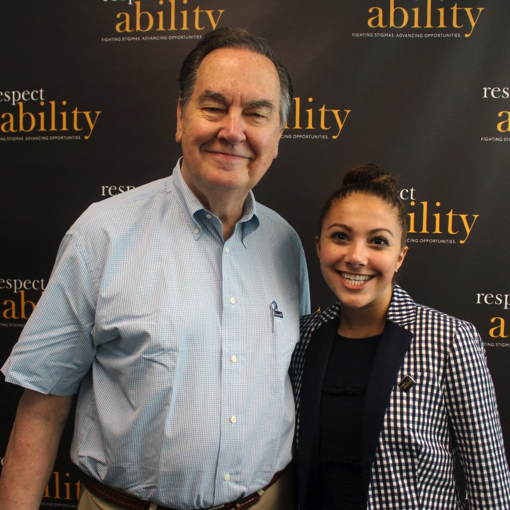 Cal Thomas with RespectAbility Fellows and Staff
Fox News Contributor Cal Thomas discusses how far being a compassionate and positive person can take someone in life. Read the full story
Cal Thomas and RespectAbility Fellow Brilynn Rakes
61
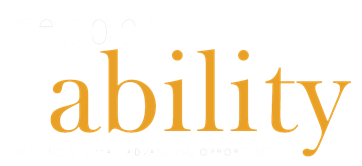 LISA THOMAS: COHESIVE, CONSISTENT MESSAGING
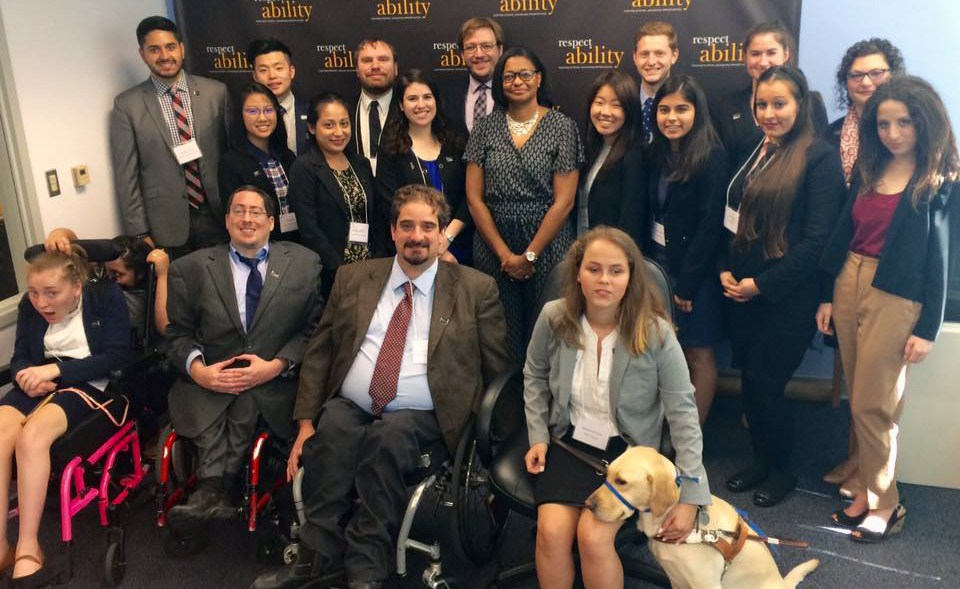 Lisa Thomas with RespectAbility Fellows and Staff
Special Education Policy Analyst at the American Federation of Teachers’ Dr. Lisa Thomas says, “the lack of cohesive, consistent messaging is the Achilles heel of the disability community,” while talking about employing people with disabilities. Read the full story
62
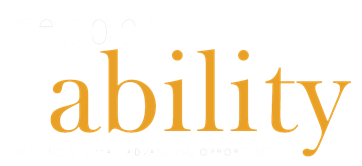 DAVID TRONE: LEADERSHIP: EMPATHY, FAILURE, RESPECT
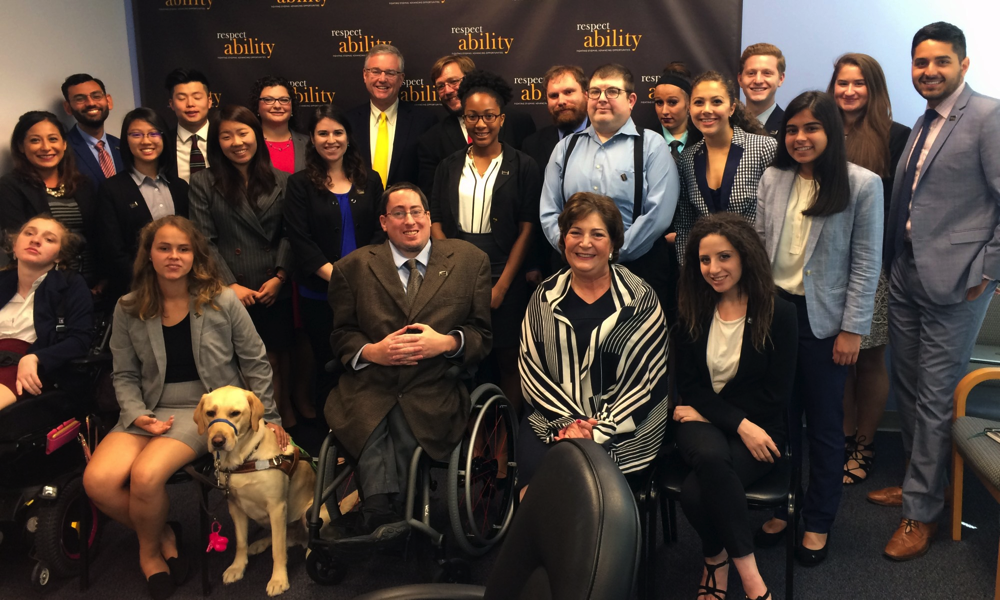 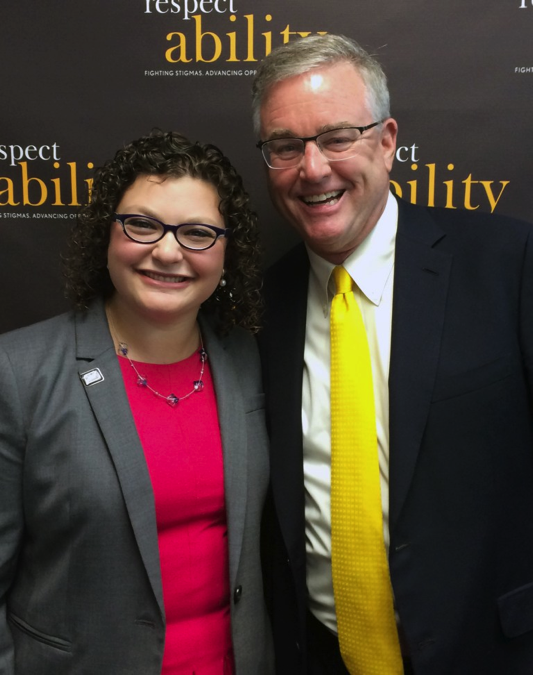 David Trone with RespectAbility Fellows and Staff
David Trone, founder of Total Wine and More, reveals how his personal struggles taught him that leaders can come from all walks of life.  Read the full story
David Trone with Fellow Emma Adelman
63
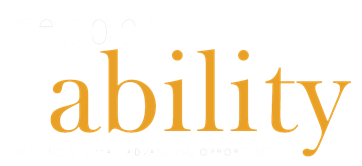 DONNA WALTON: UNDERSTANDING INTERSECTIONALITY AND SELF ADVOCACY
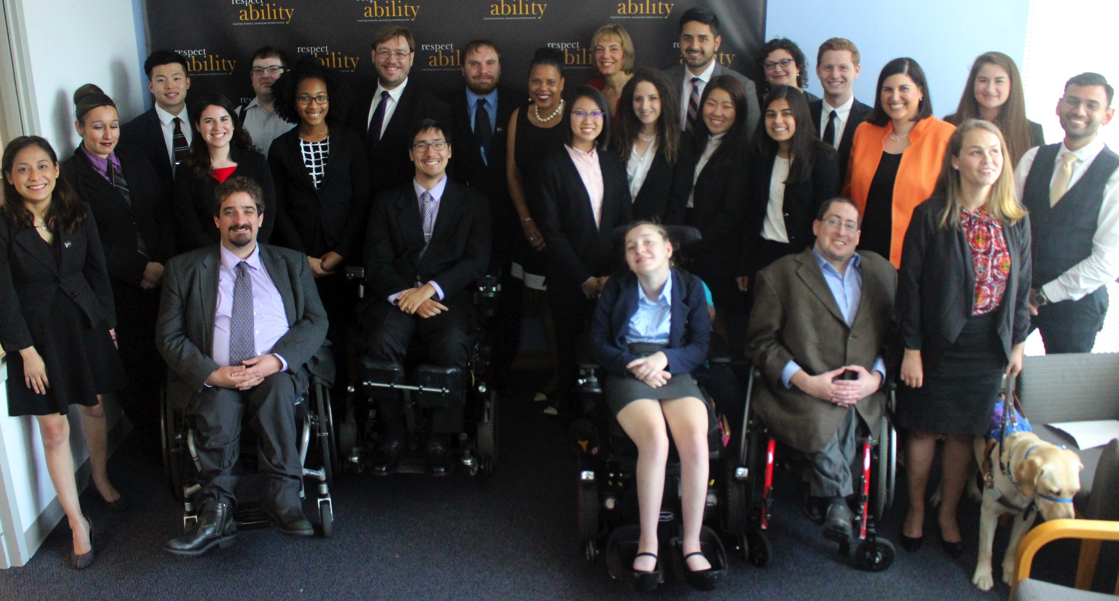 Donna Walton with RespectAbility Fellows and Staff
CEO of LEGGTALK Inc. and Respectability Board Member, Donna Walton talks about challenging the influence of negative societal stereotypes that women of color with disabilities face everyday. Read the full story
64
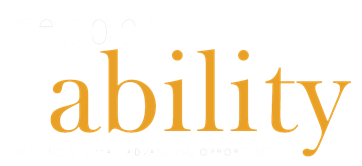 FRAN KATZ WATSON: FAIL AT SOMETHING AT LEAST ONCE
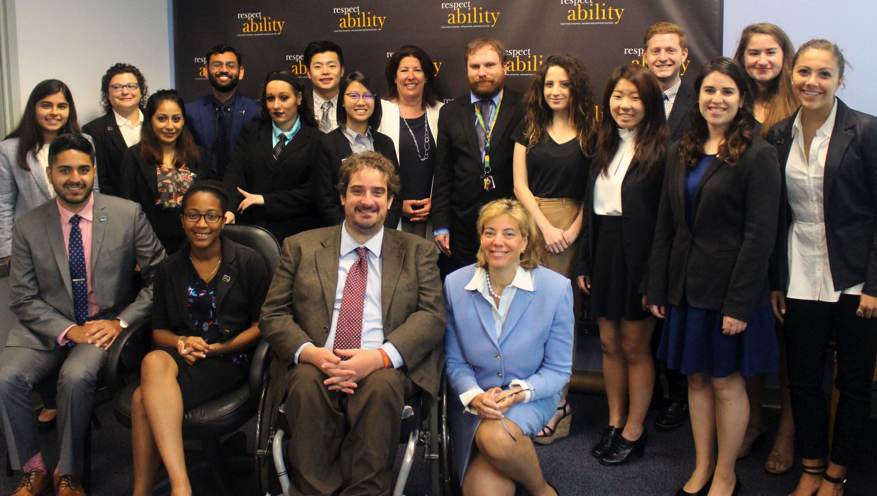 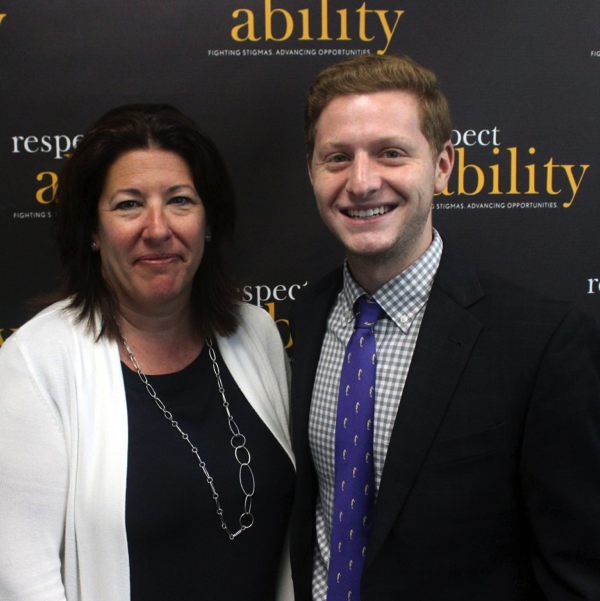 Fran Katz Watson with RespectAbility Fellows and Staff
Founder and President of The Katz Watson Group, Fran Katz Watson shares the way she “caught the political bug” and how that brought her to where she is today.
Read the full story
Fran Katz Watson with RespectAbility Fellow Matt Lerner
65
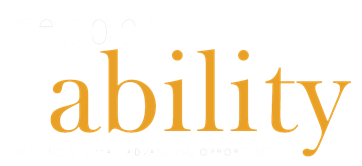 KEVIN WEBB: DISABILITY AS A PHILANTHROPIC NICHE
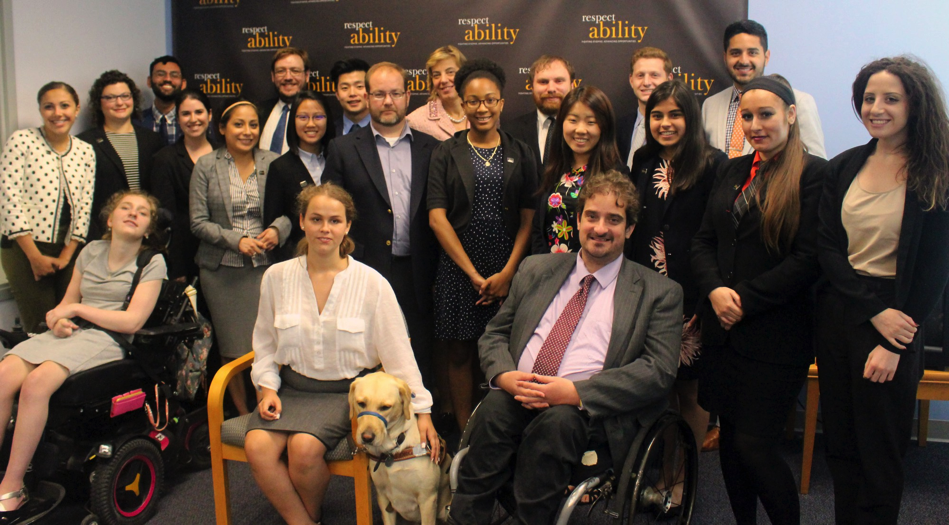 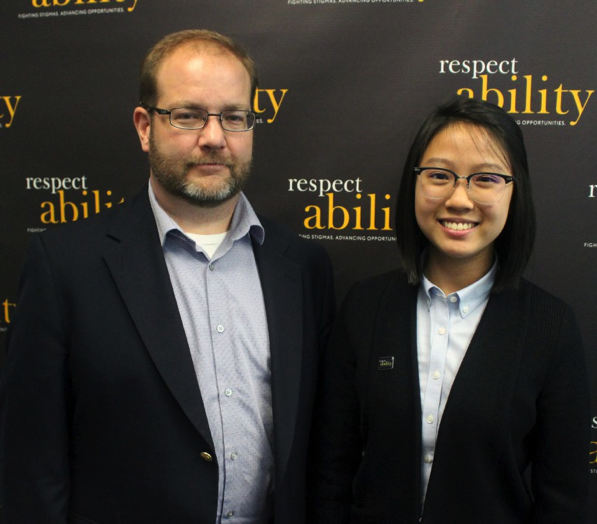 Kevin Webb with RespectAbility Fellows and Staff
Mitsubishi Electric America Foundation’s Kevin Webb talks about the importance of empowering young people with disabilities in the work place. Read the full story
Kevin Webb with RespectAbility Fellow Judith Lao
66
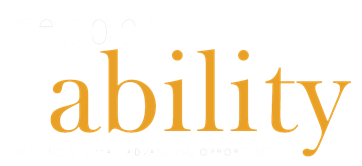 RICHARD WOLF: THE VALUE OF BEING UNBIASED
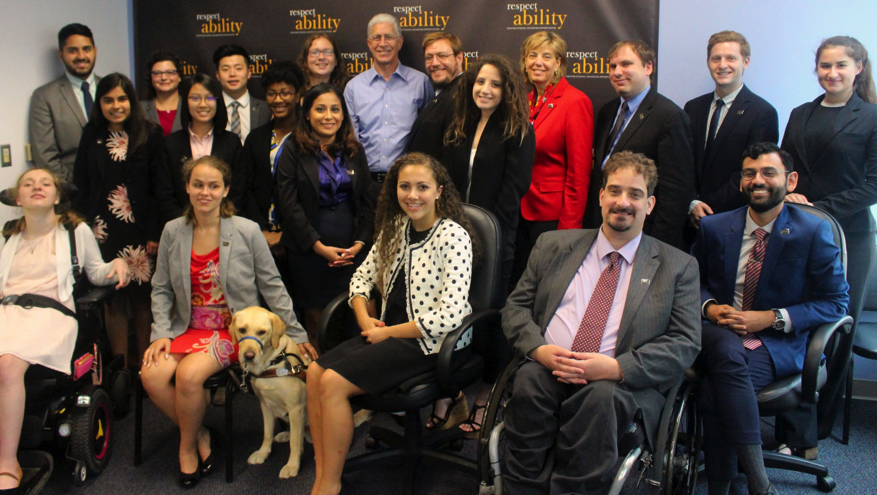 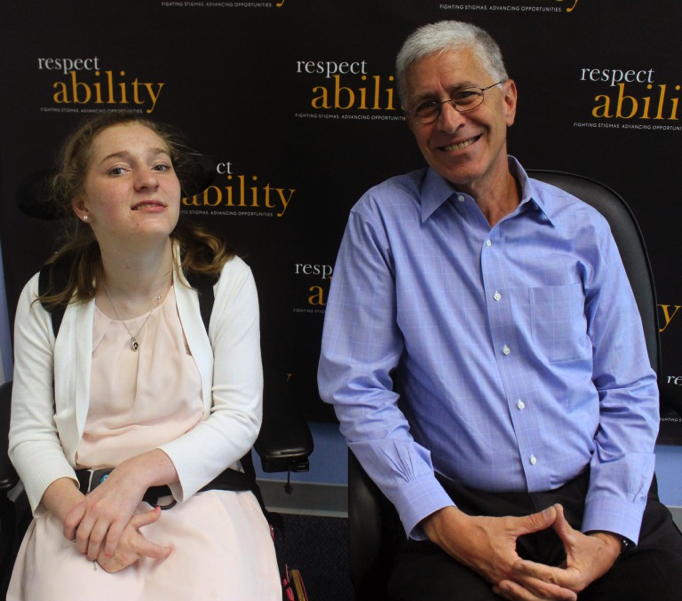 Richard Wolf speaking to RespectAbility Fellows and Staff
Editor and writer for USA Today, Richard Wolf urges the importance of unbiased news and ensuring that reporters remain nonpartisan. Read the full story
Richard Wolf with RespectAbility Communications Fellow Lilly Grossman
67
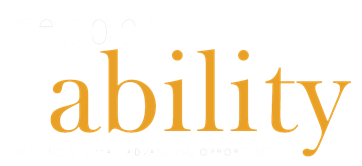 FALL 2017 FELLOWS (SEPTEMBER – DECEMBER)
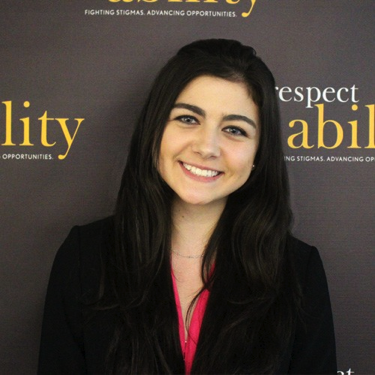 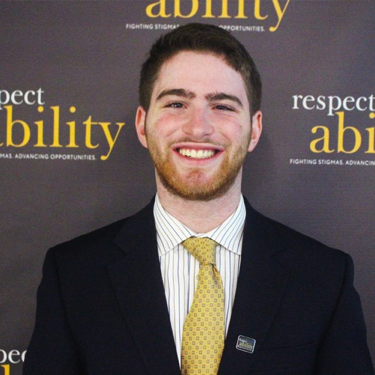 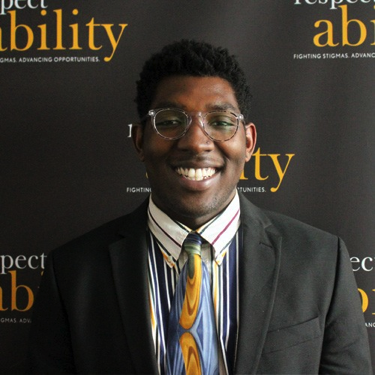 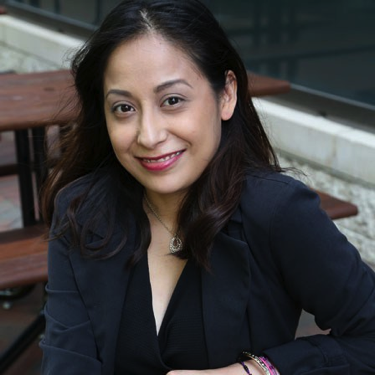 Brooke Castagna
Development & Fundraising
Christopher Coleman
Public Policy & Employment
Adam Fishbein
Public Policy & Employment
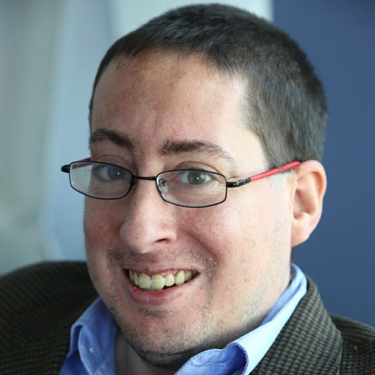 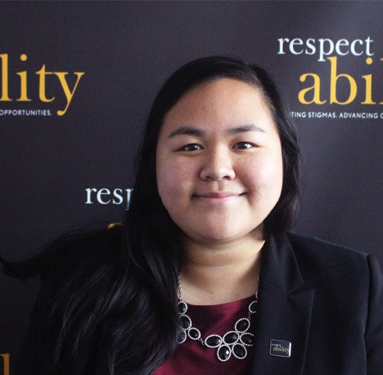 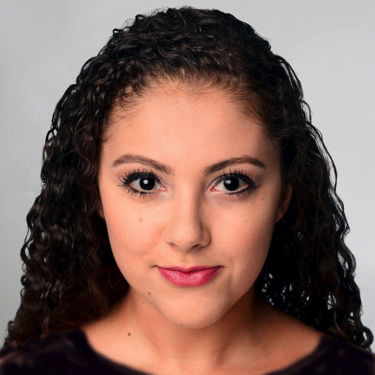 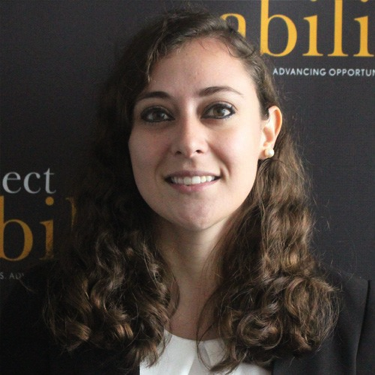 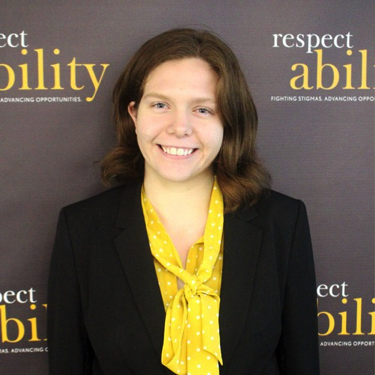 Julia Luh
Public Policy & Employment
Theresa Maher
Communications & Stigma
68
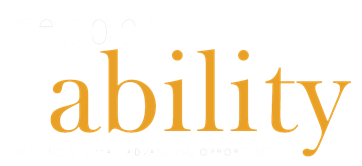 FALL 2017 FELLOWS (SEPTEMBER – DECEMBER)
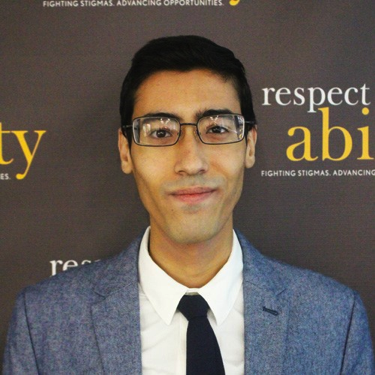 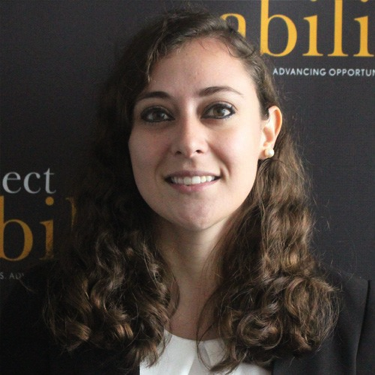 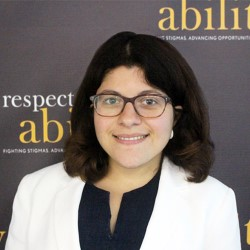 Zein Al Maha Oweis
Communications & Stigma
Adam Srayi
Public Policy & Employment
Jeanette Marquez Rocha
Public Policy & Employment
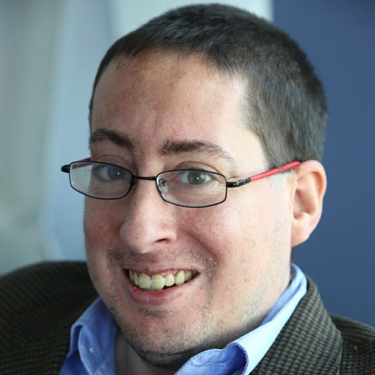 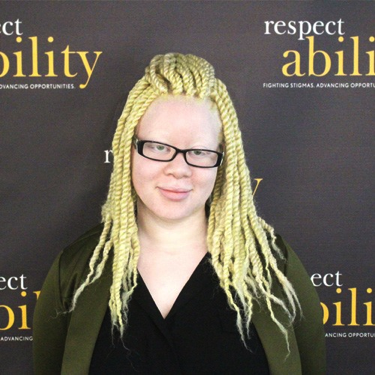 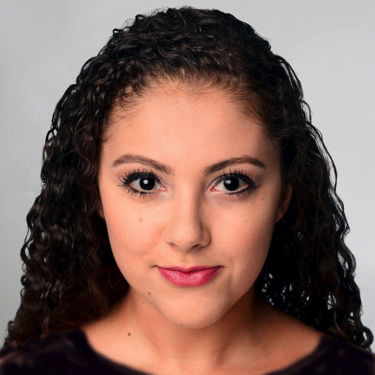 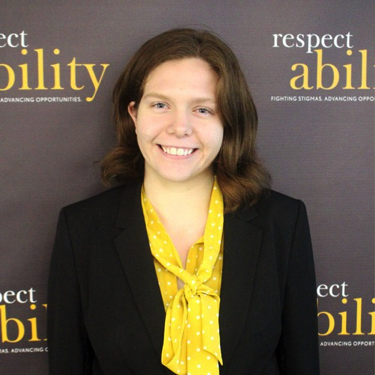 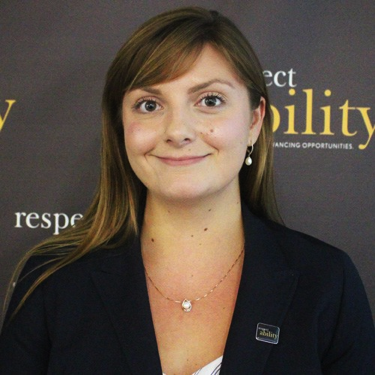 Katie Townes
Communications & Stigma
Julia Wood
Communications & Stigma
69
NATIONAL LEADERSHIP PROGRAM: FUTURE COHORTS
We are accepting applications for Spring 2018, for dates between January 2 and May 25, 2018 for a minimum of nine weeks.

Applications for Summer 2018 also are open. The dates for Summer 2018 are June 4 – August 10, 2018, with room for flexibility.
70
THANK YOU FOR MAKING THIS POSSIBLE!
RespectAbility 
11333 Woodglen Drive #102
Rockville MD 20852

Jennifer Laszlo Mizrahi, President
JenniferM@RespectAbility.org
Cell: 202-365-0787

www.RespectAbility.org
71